7. VIALIDAD TECNICA Y LEGAL
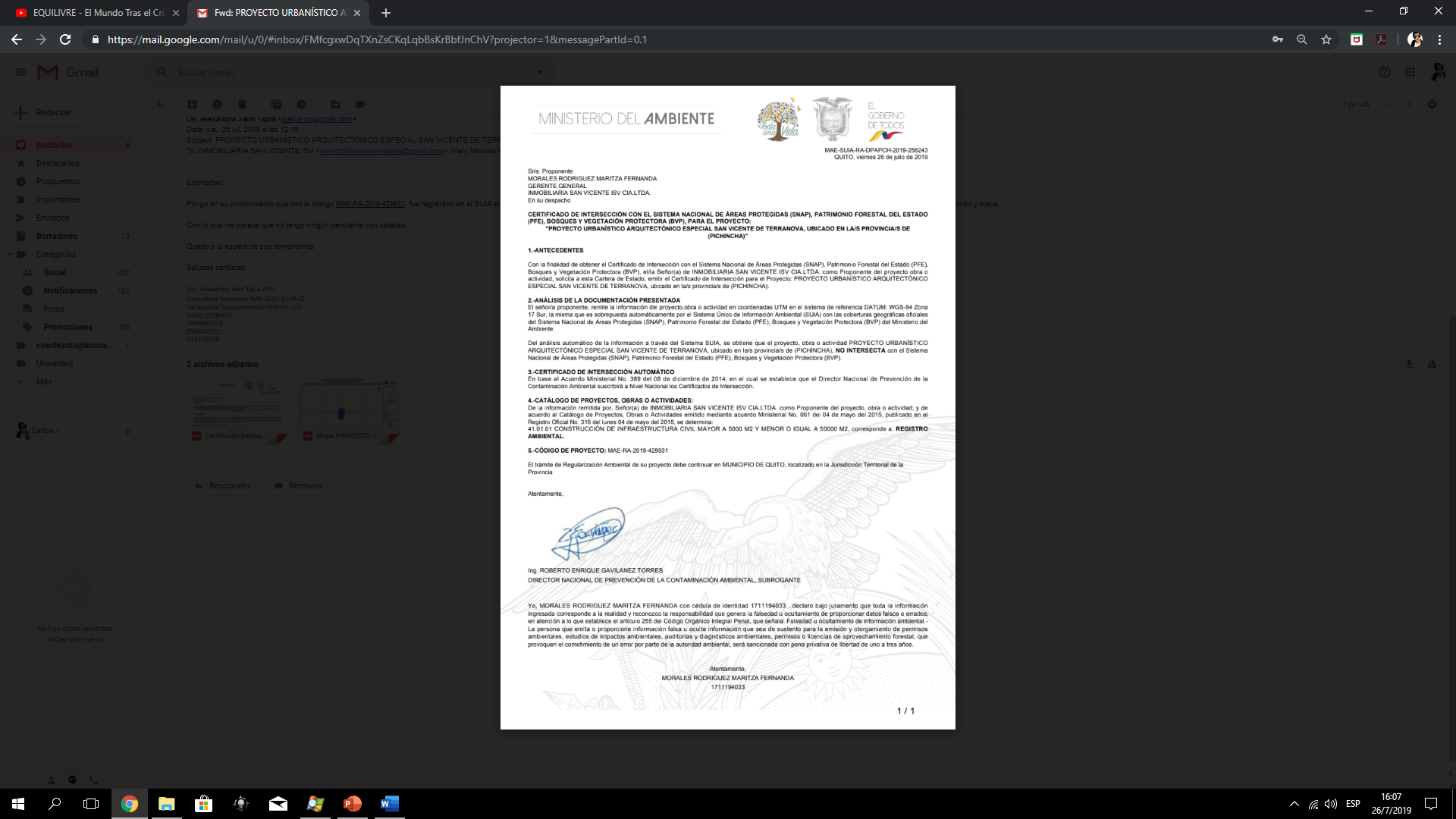 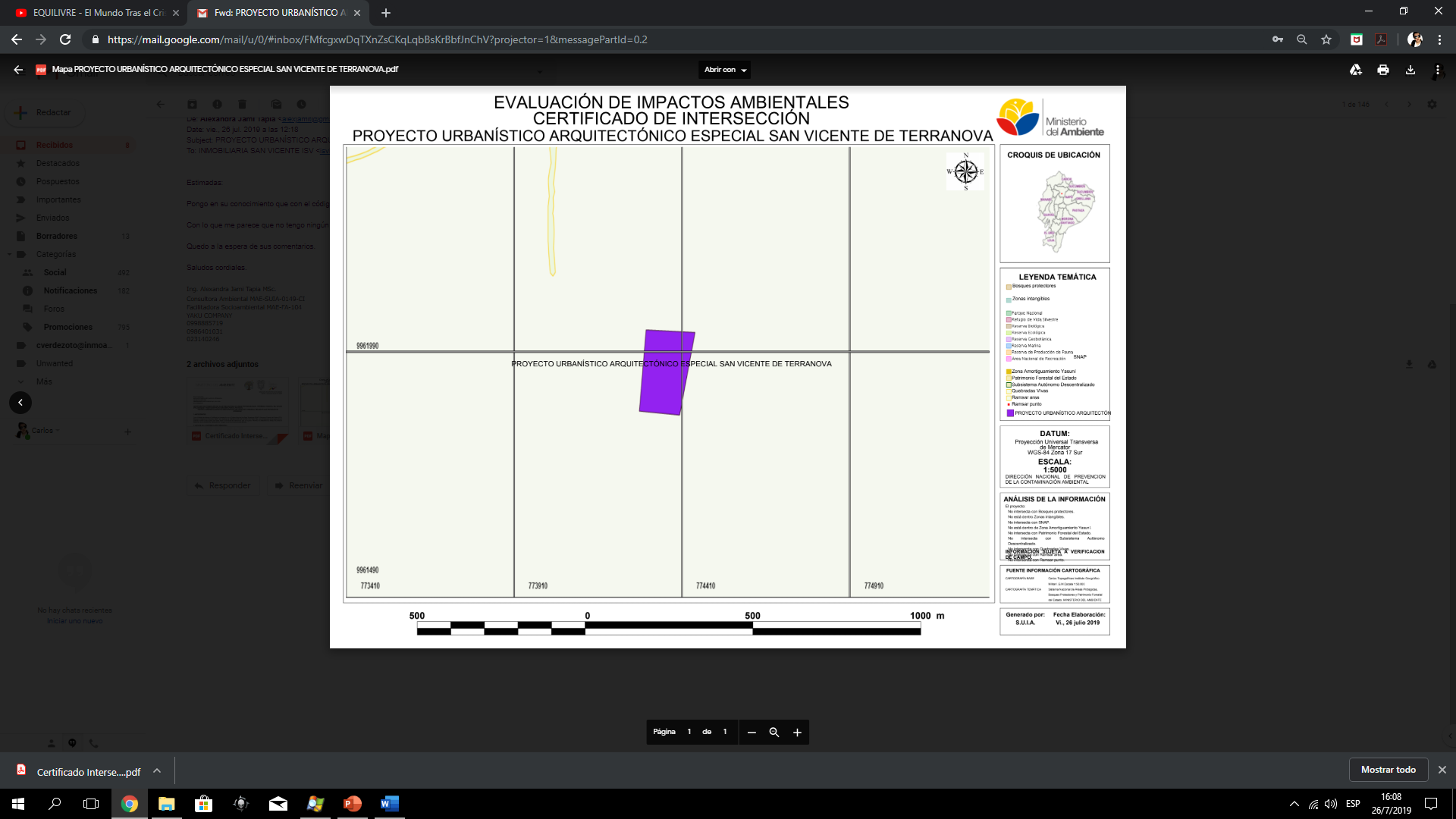 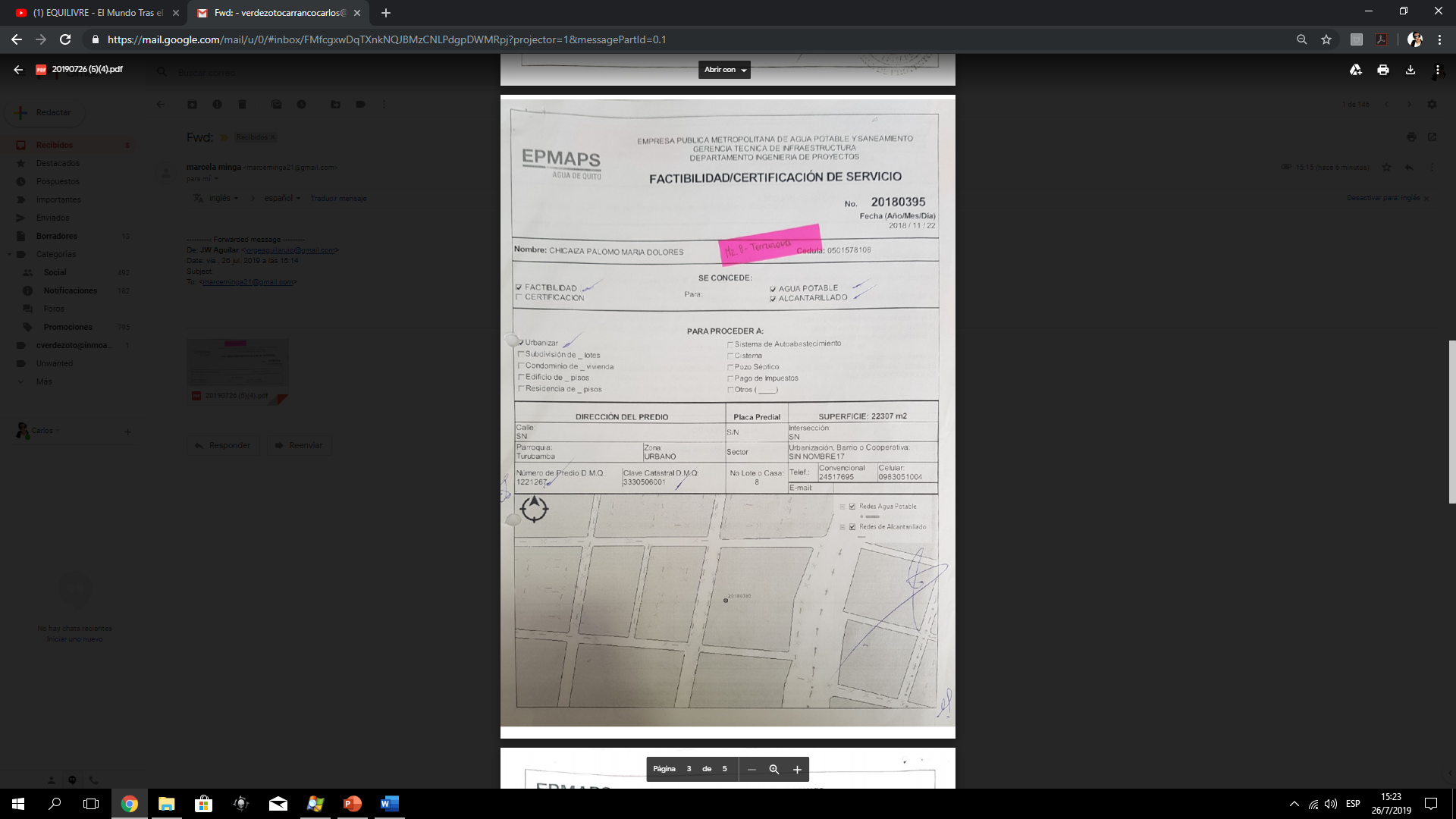 A) FACTIBILIDAD DE SERVICIOS
A) FACTIBILIDAD DE SERVICIOS
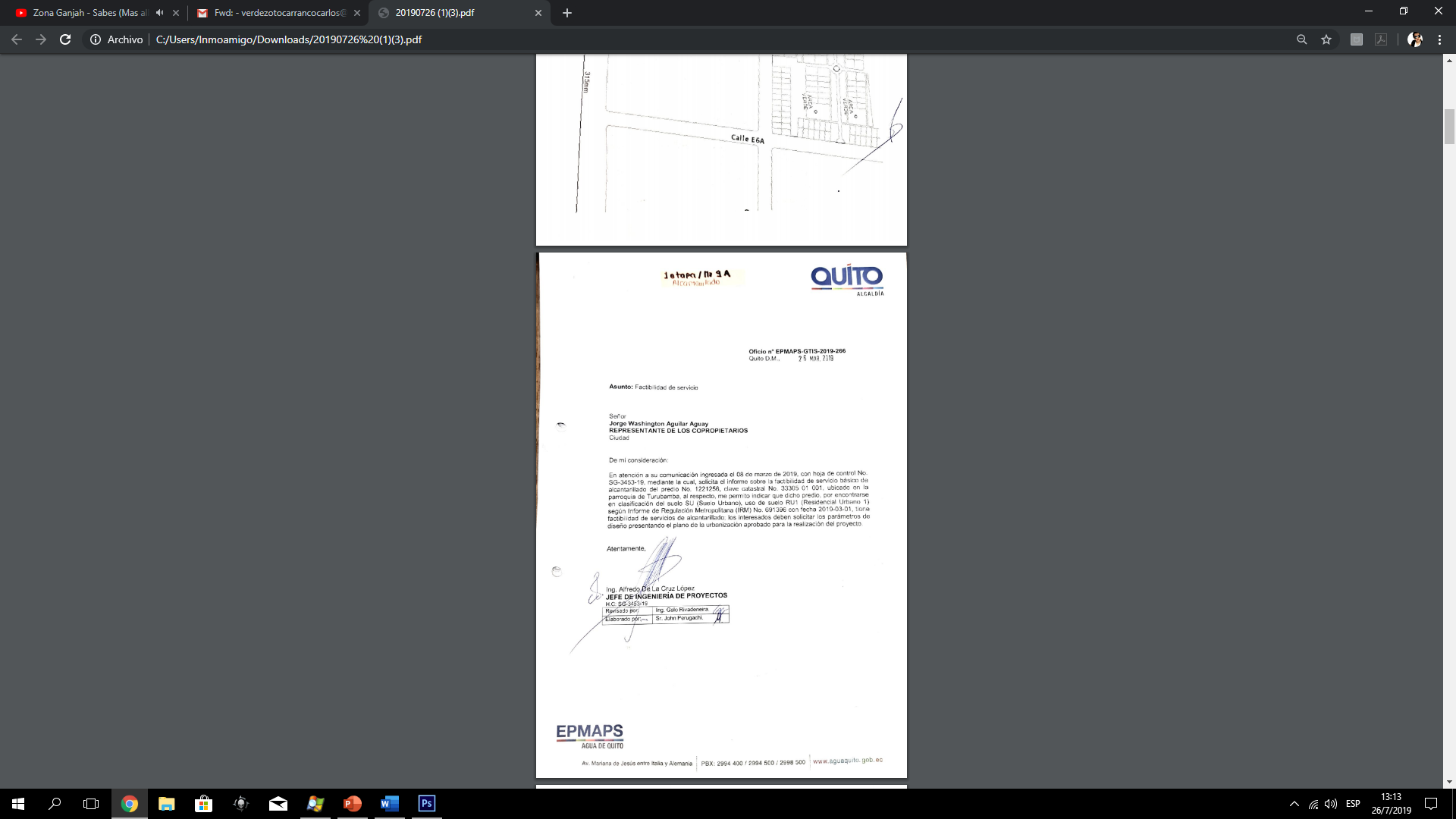 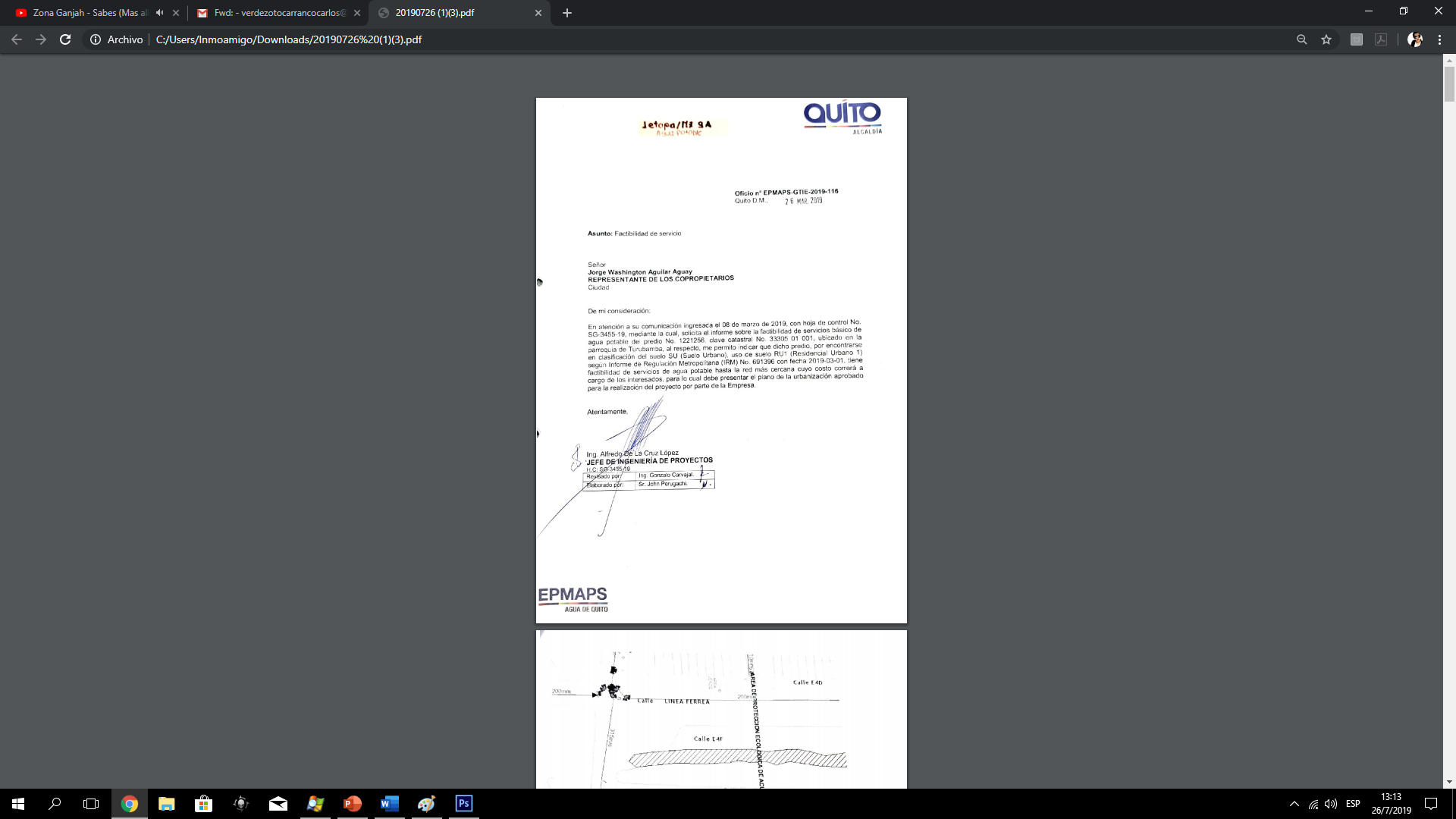 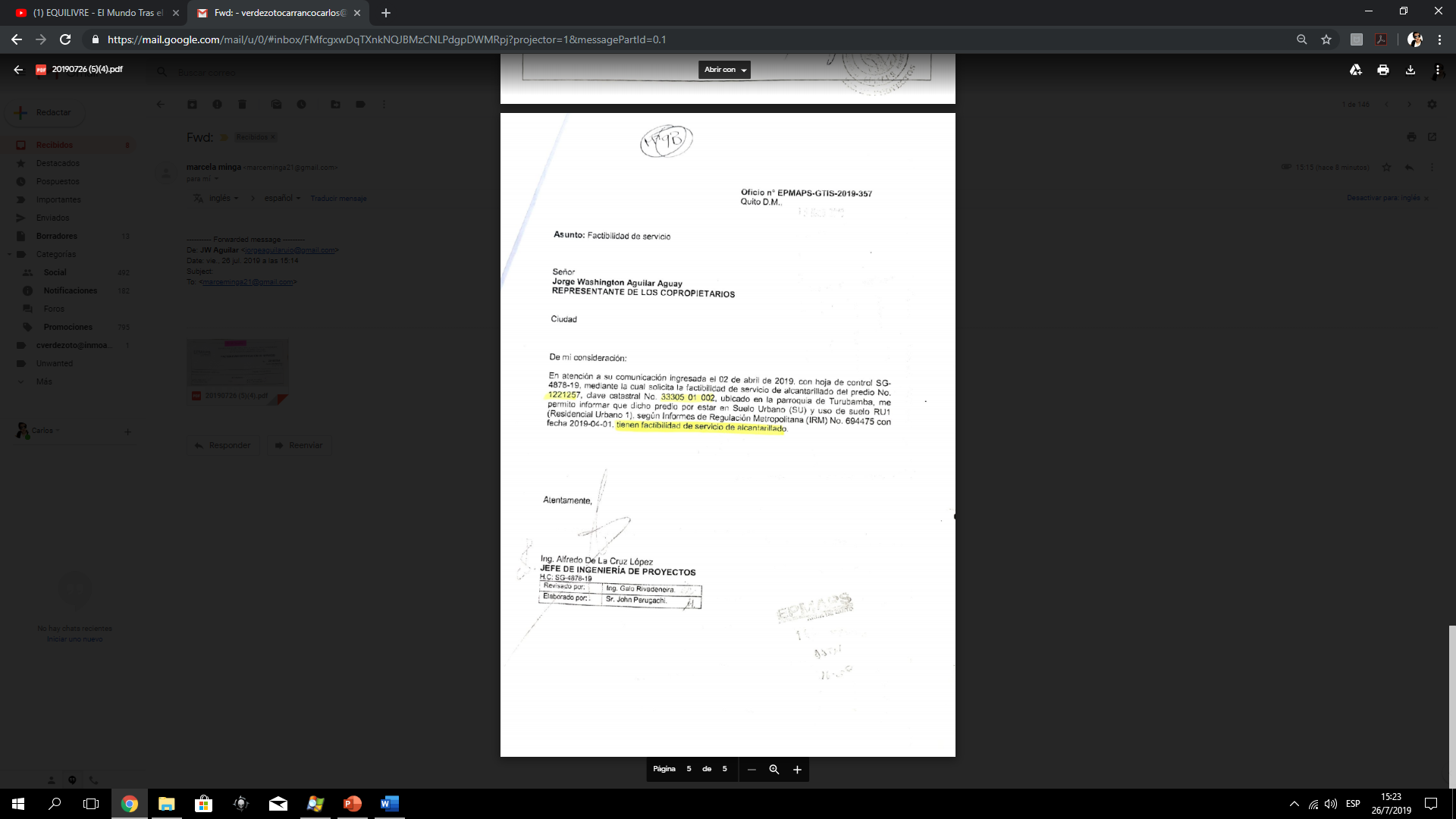 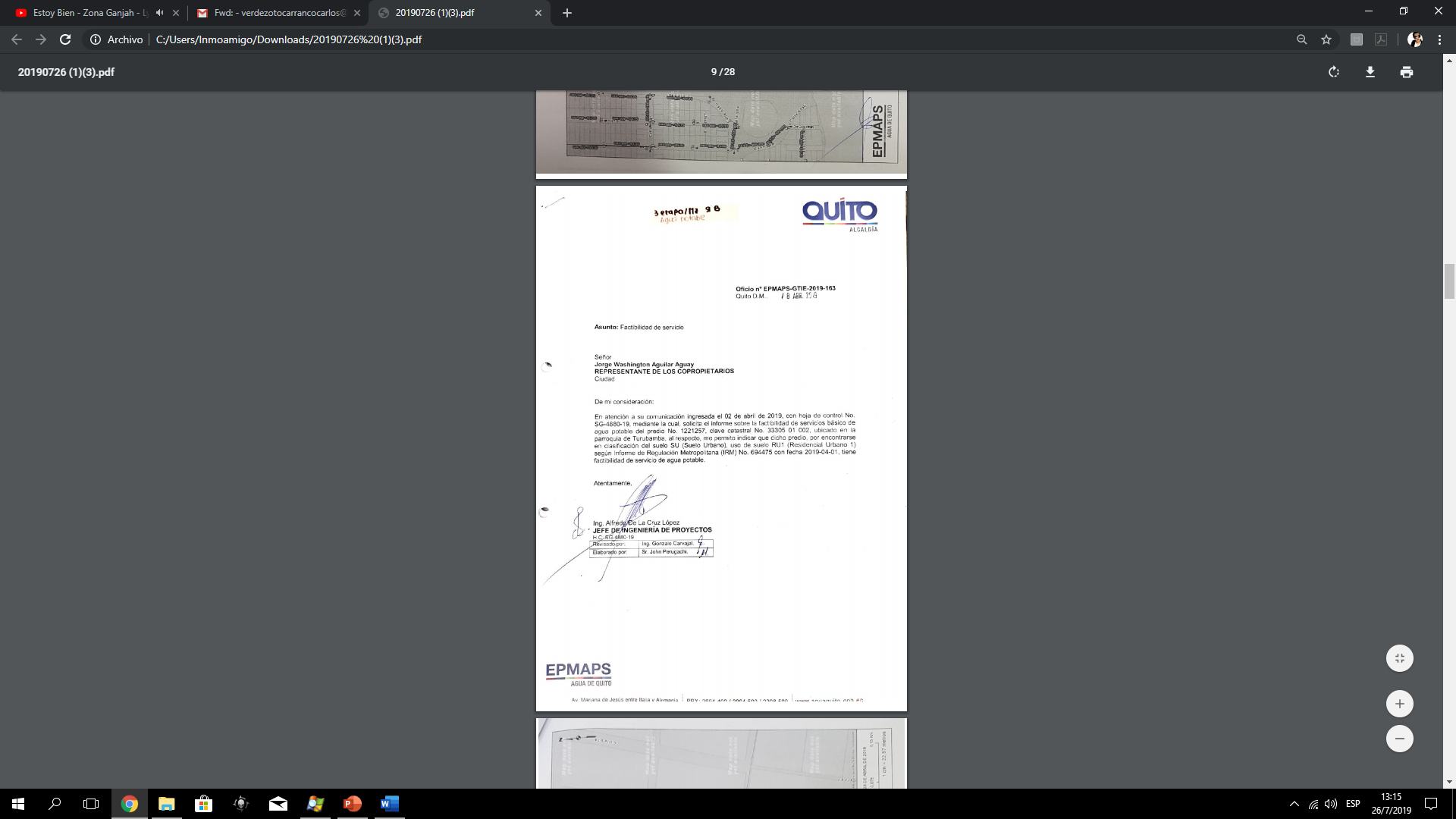 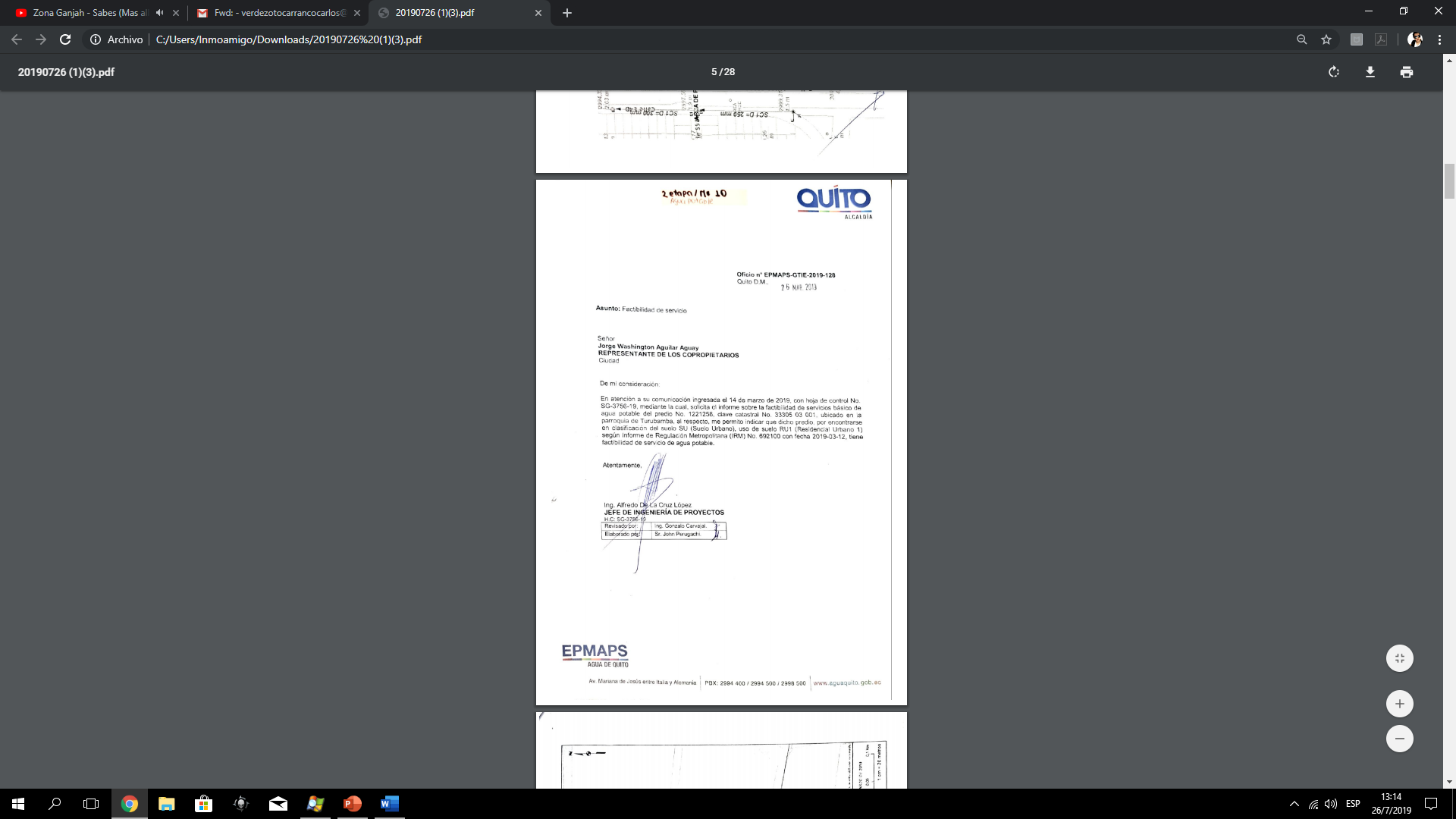 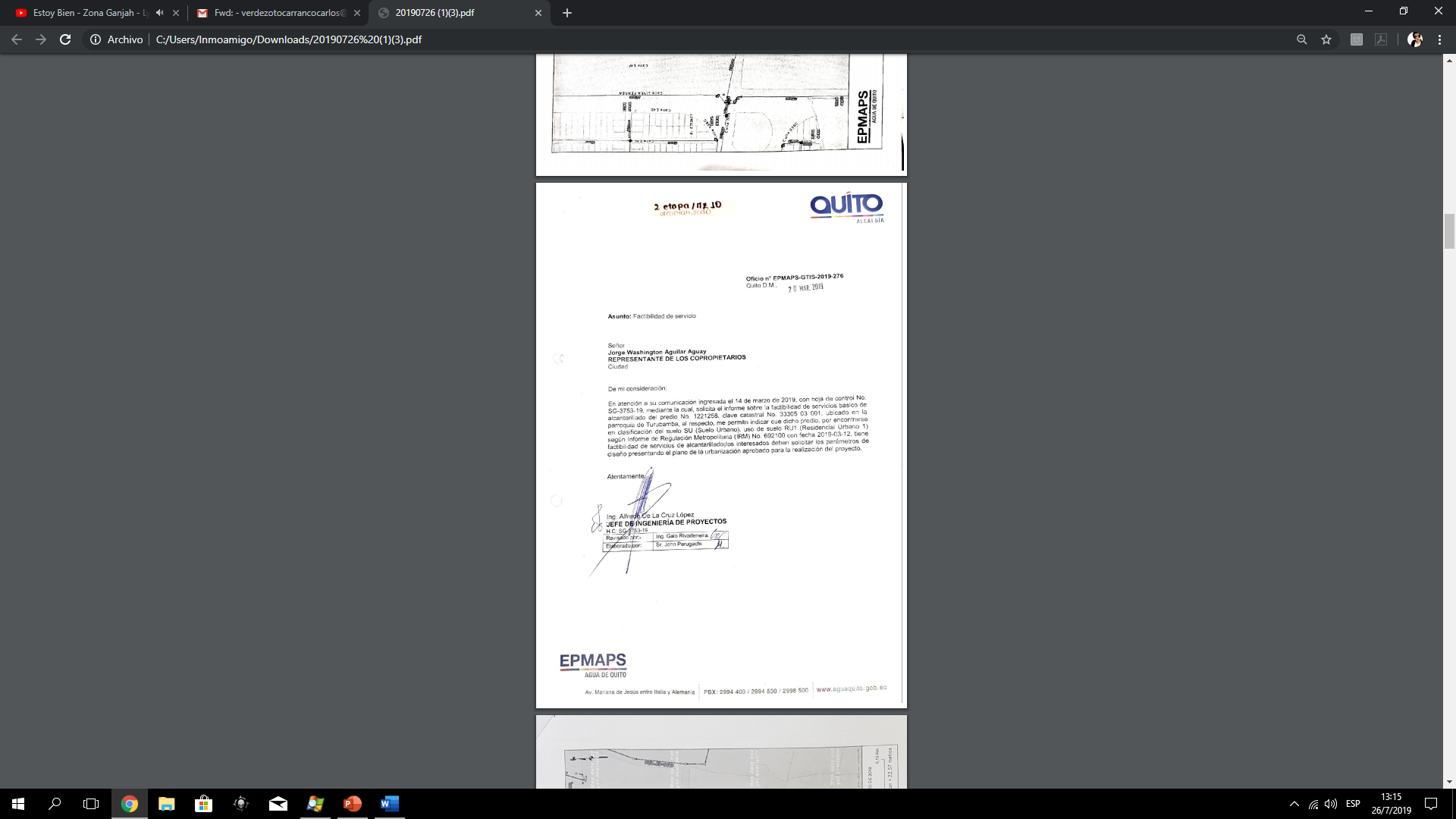 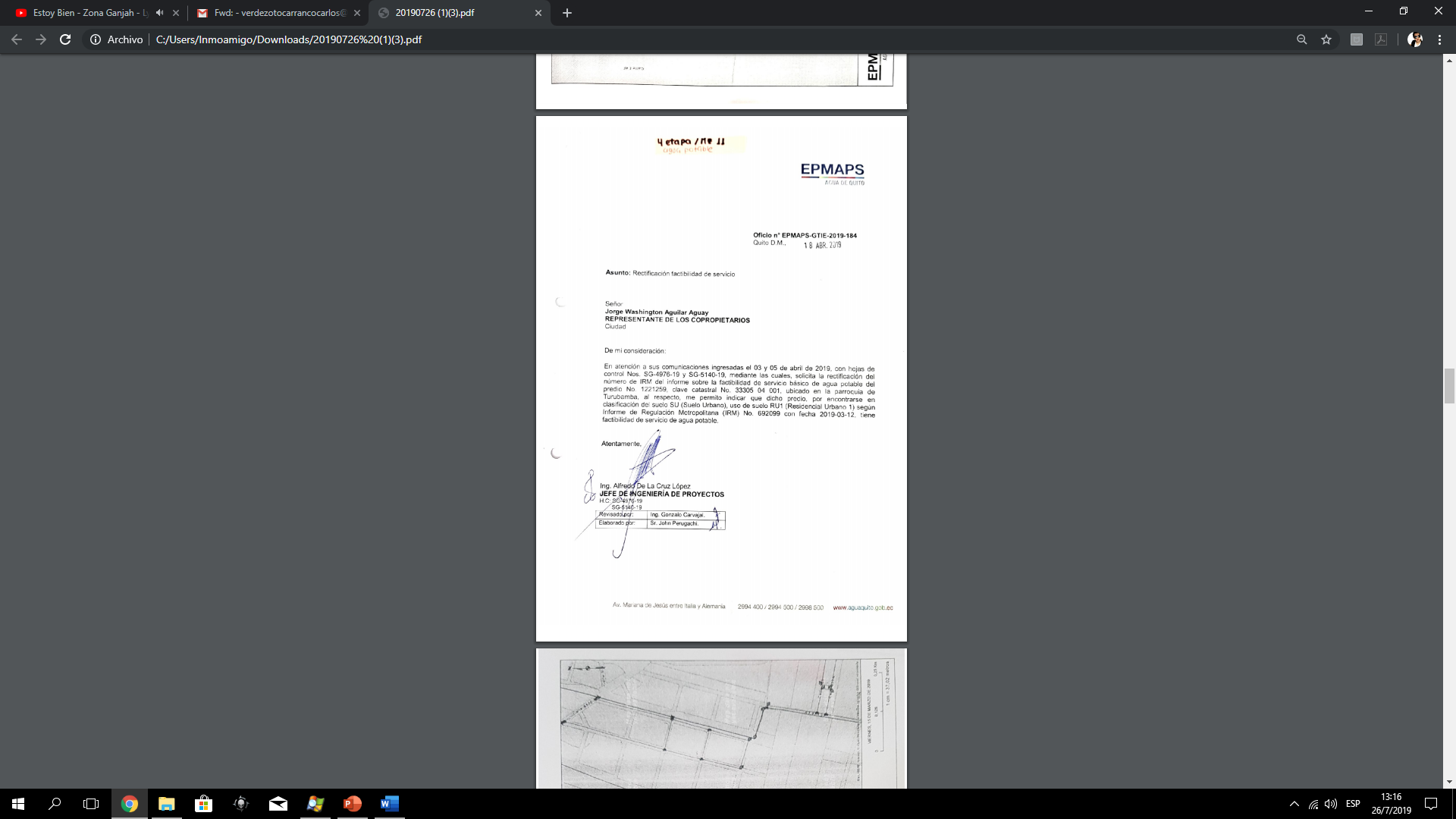 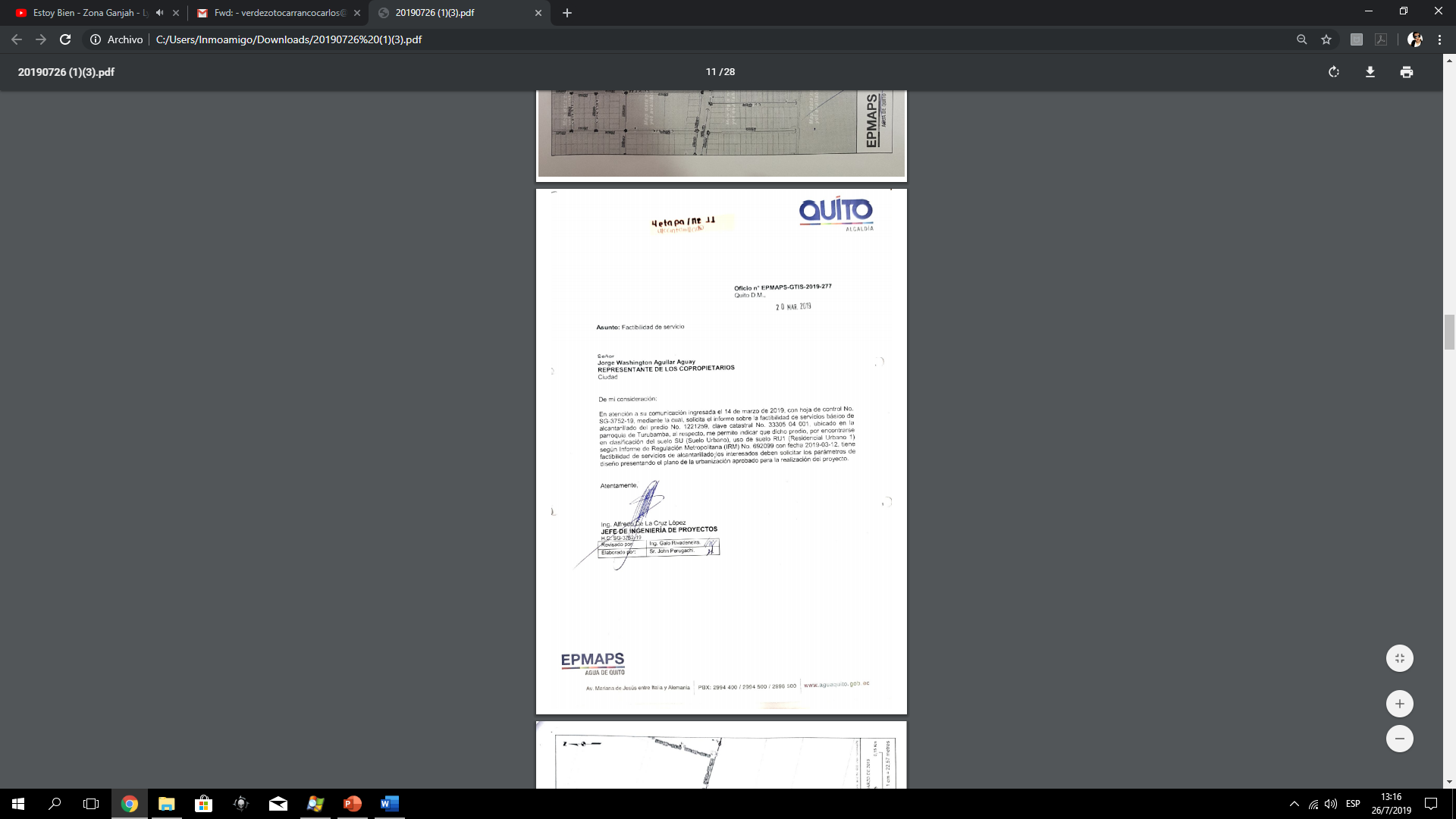 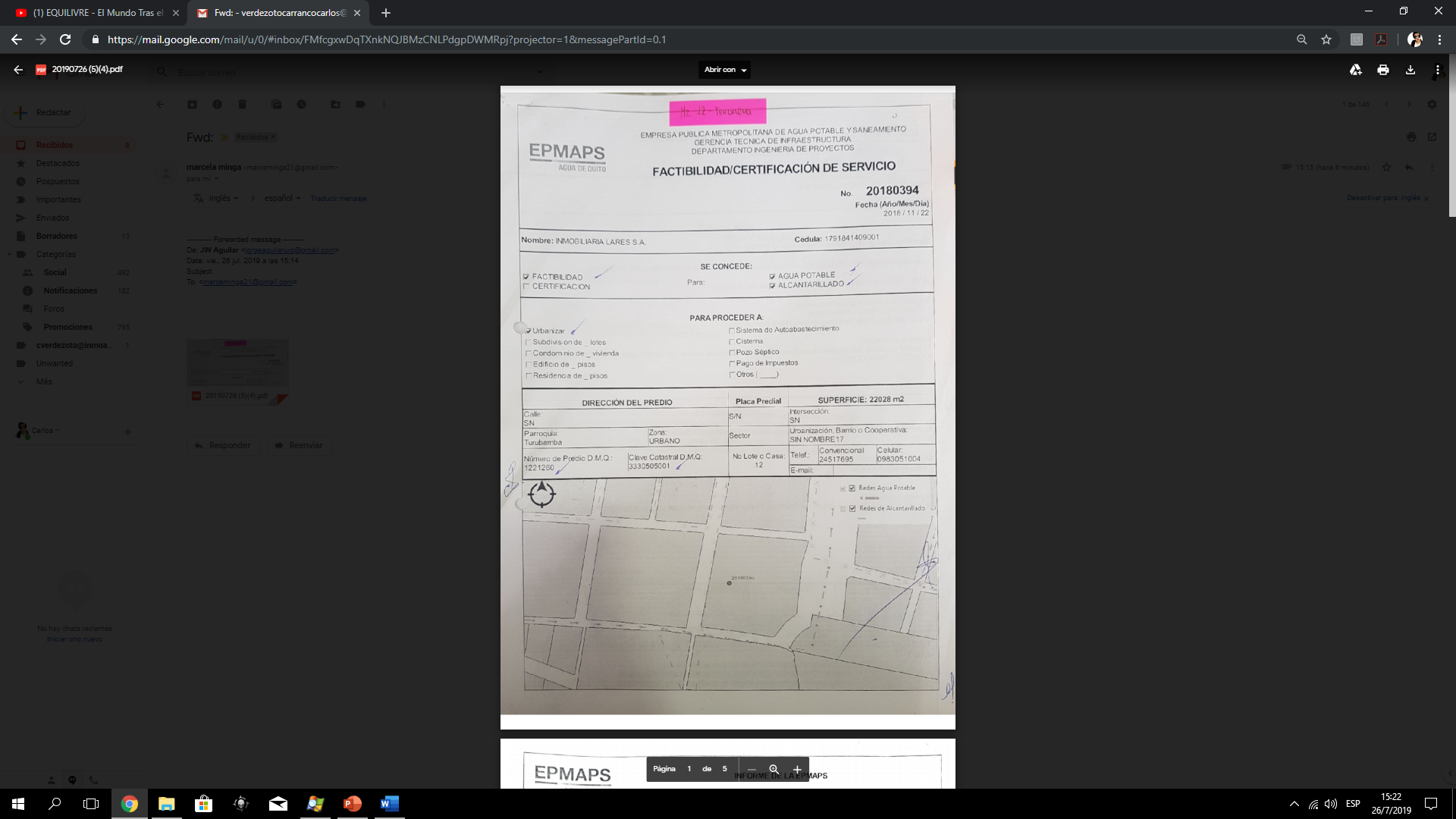 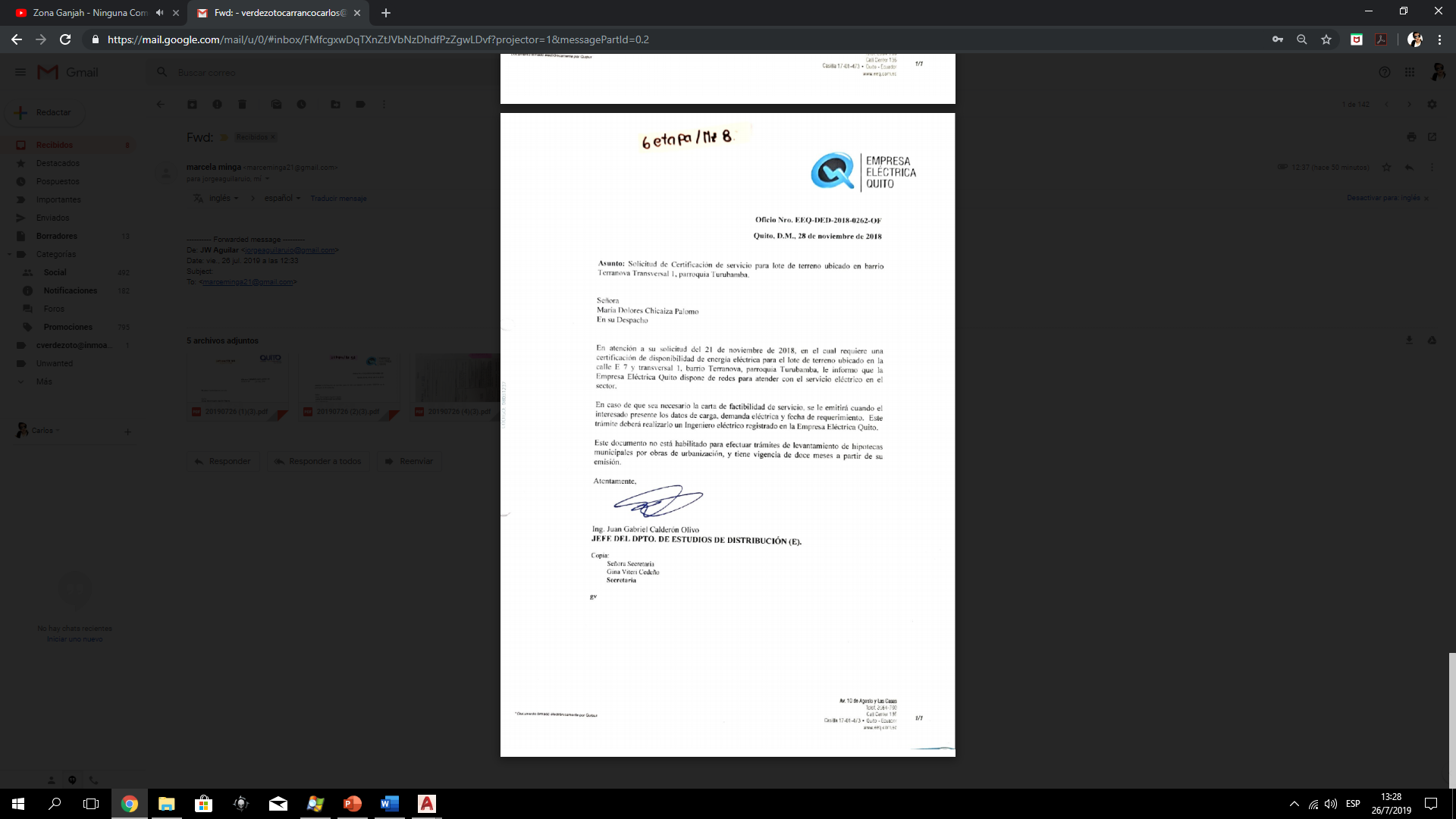 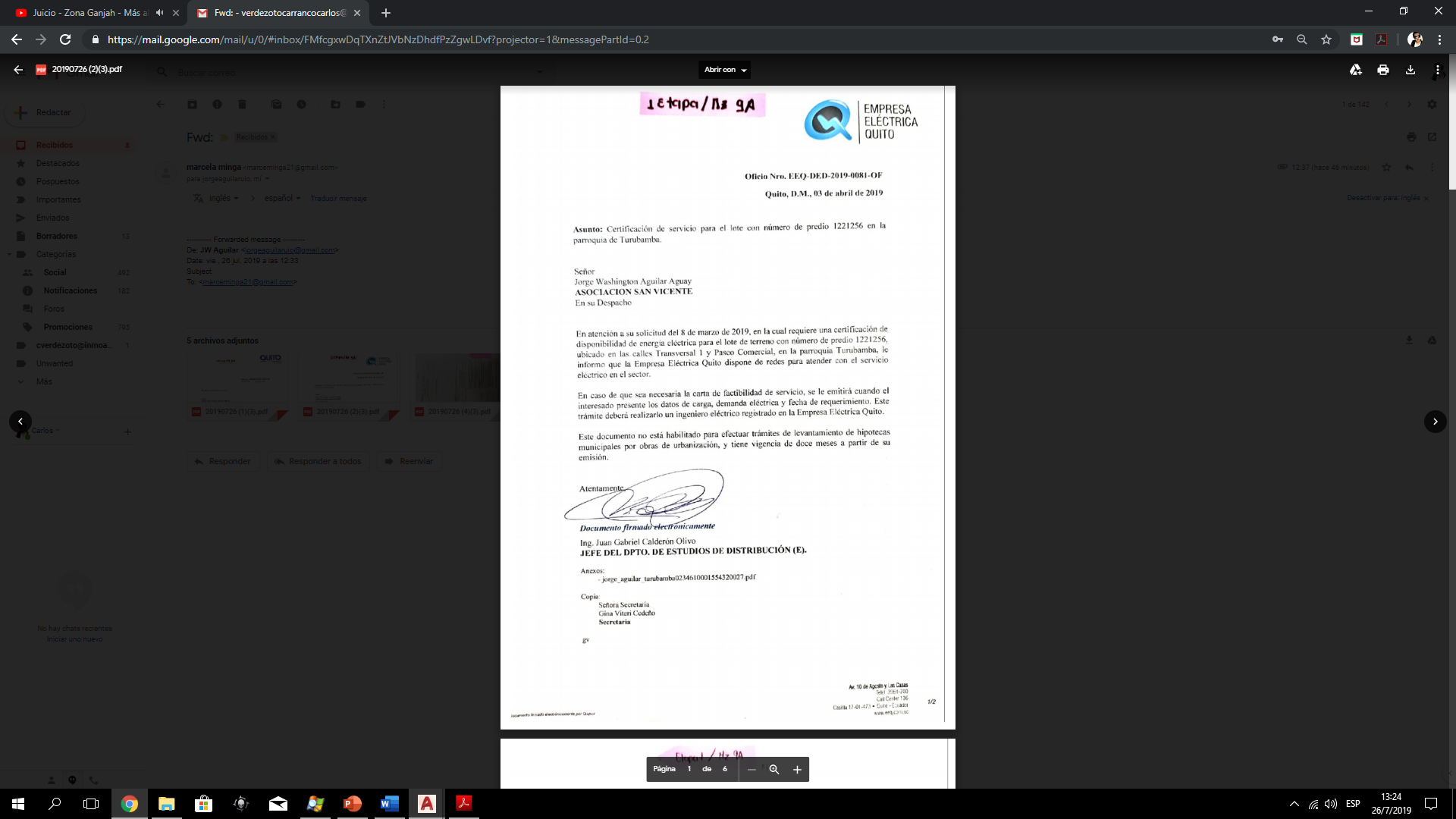 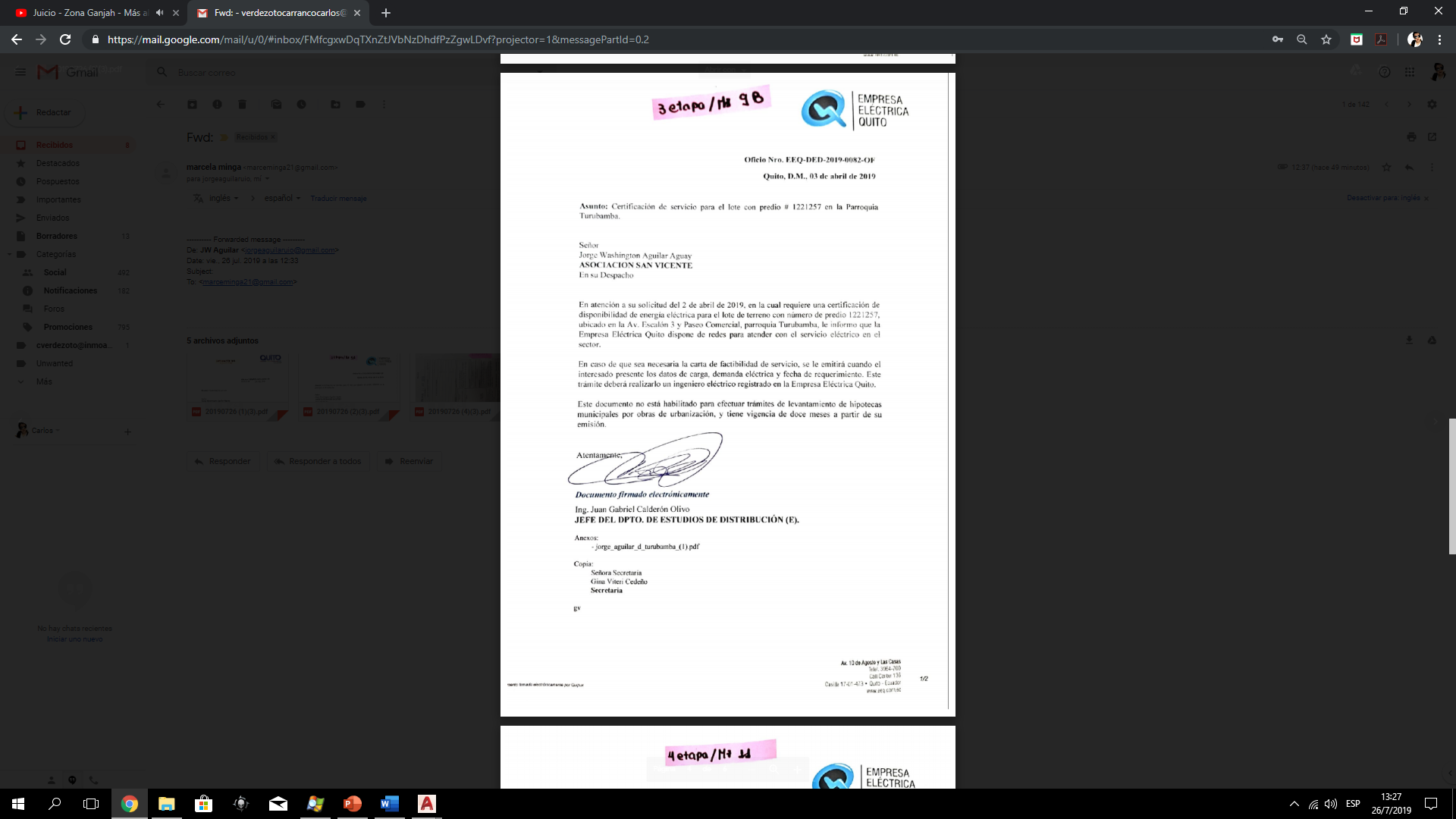 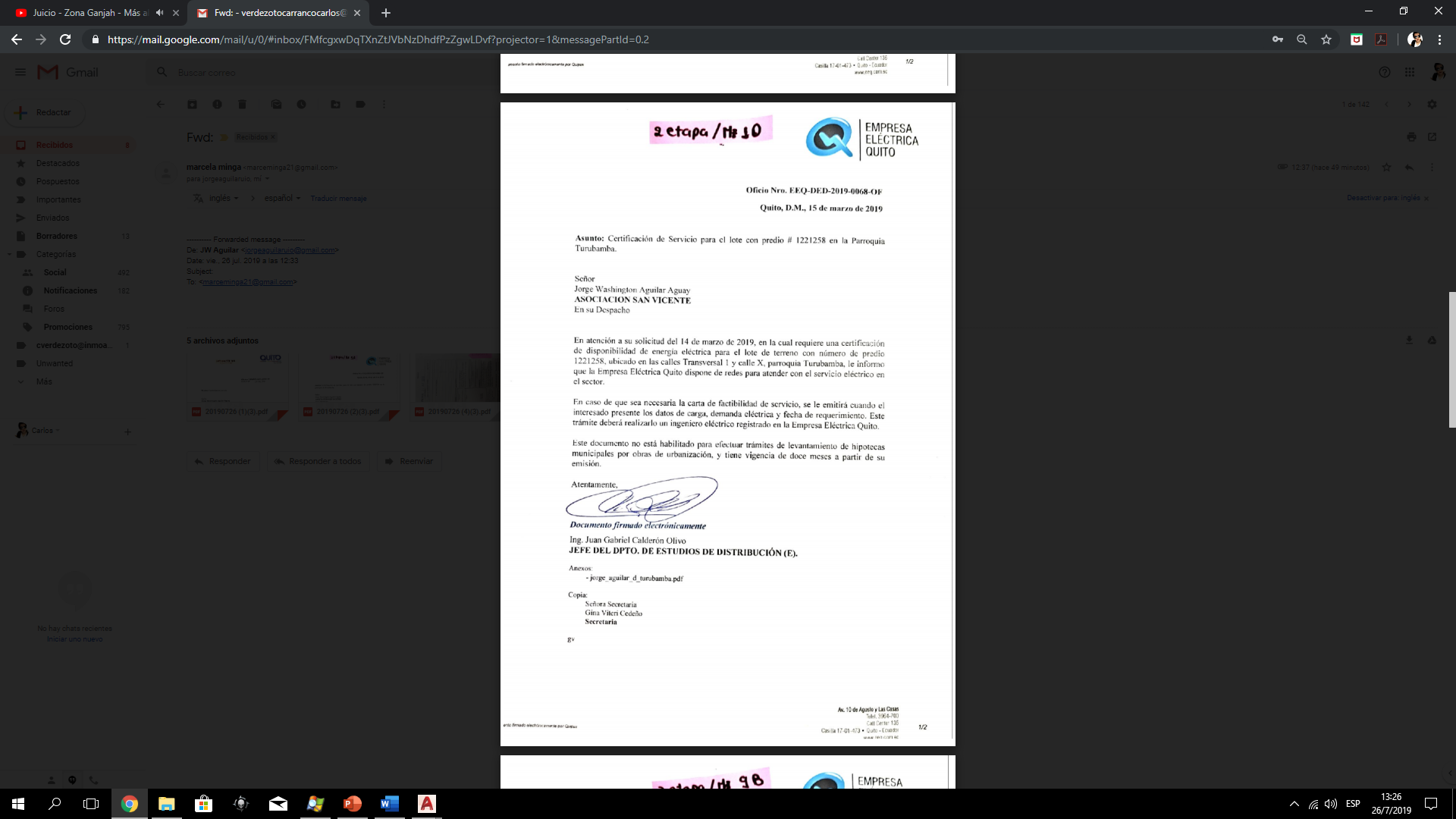 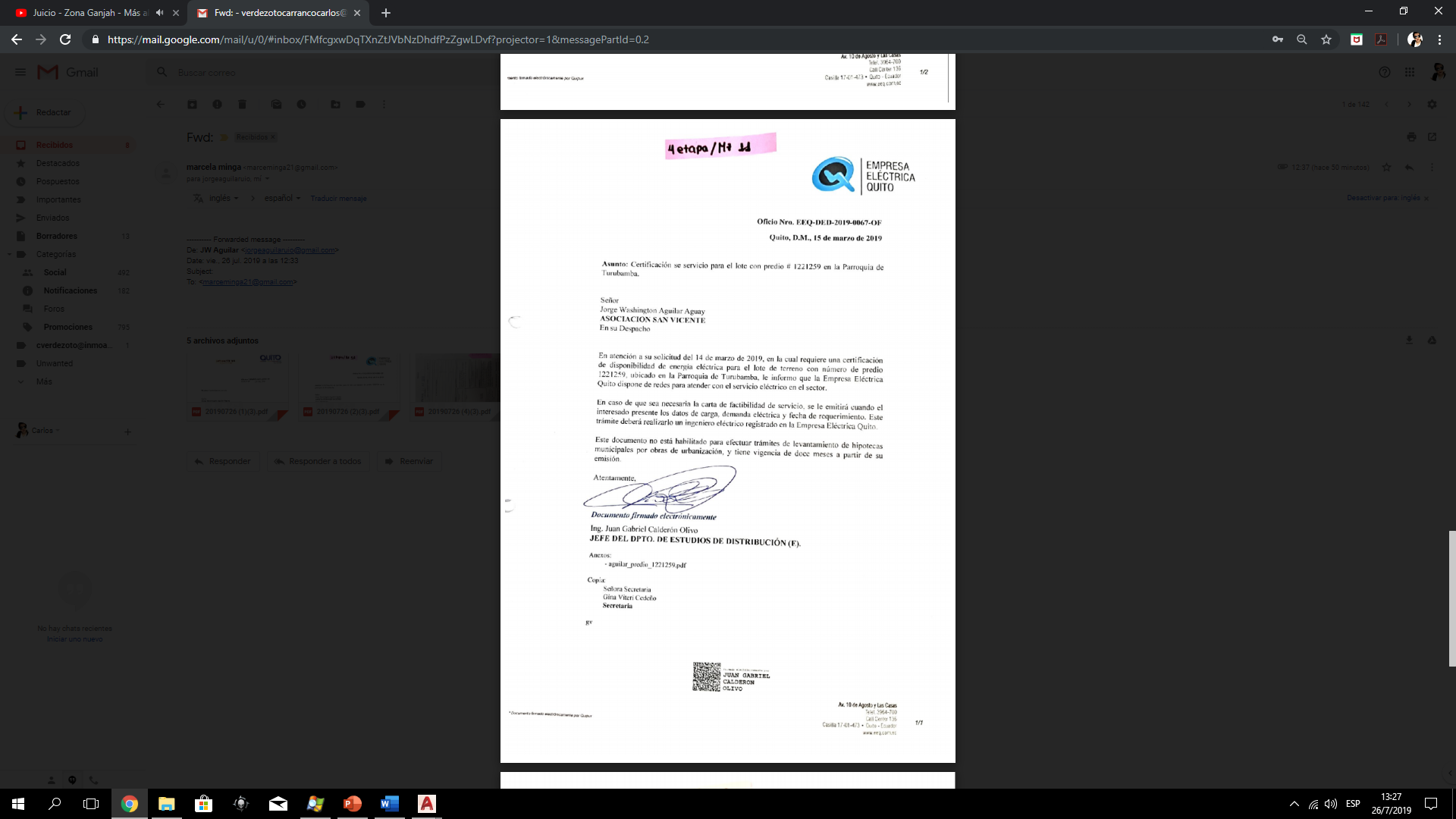 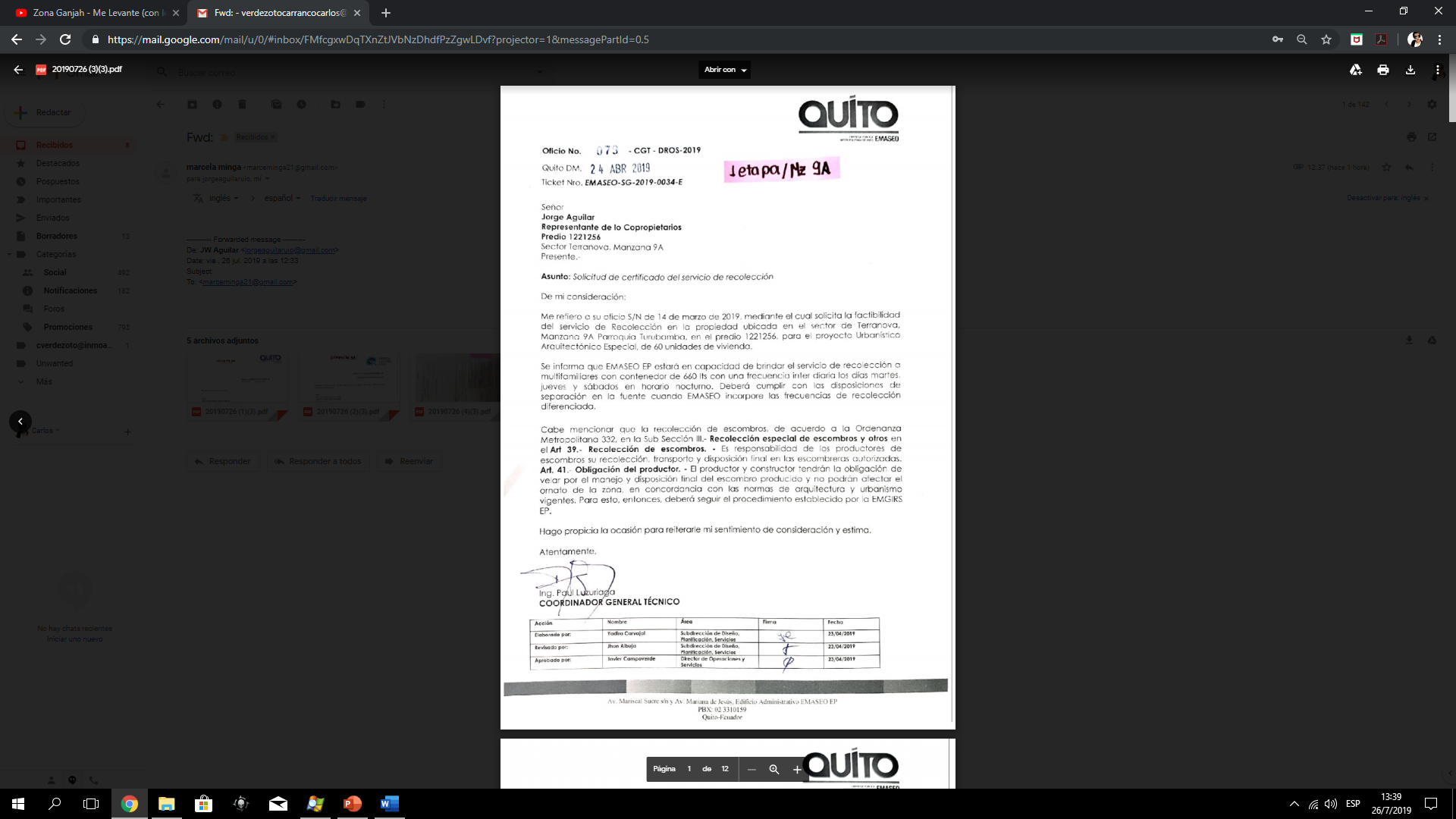 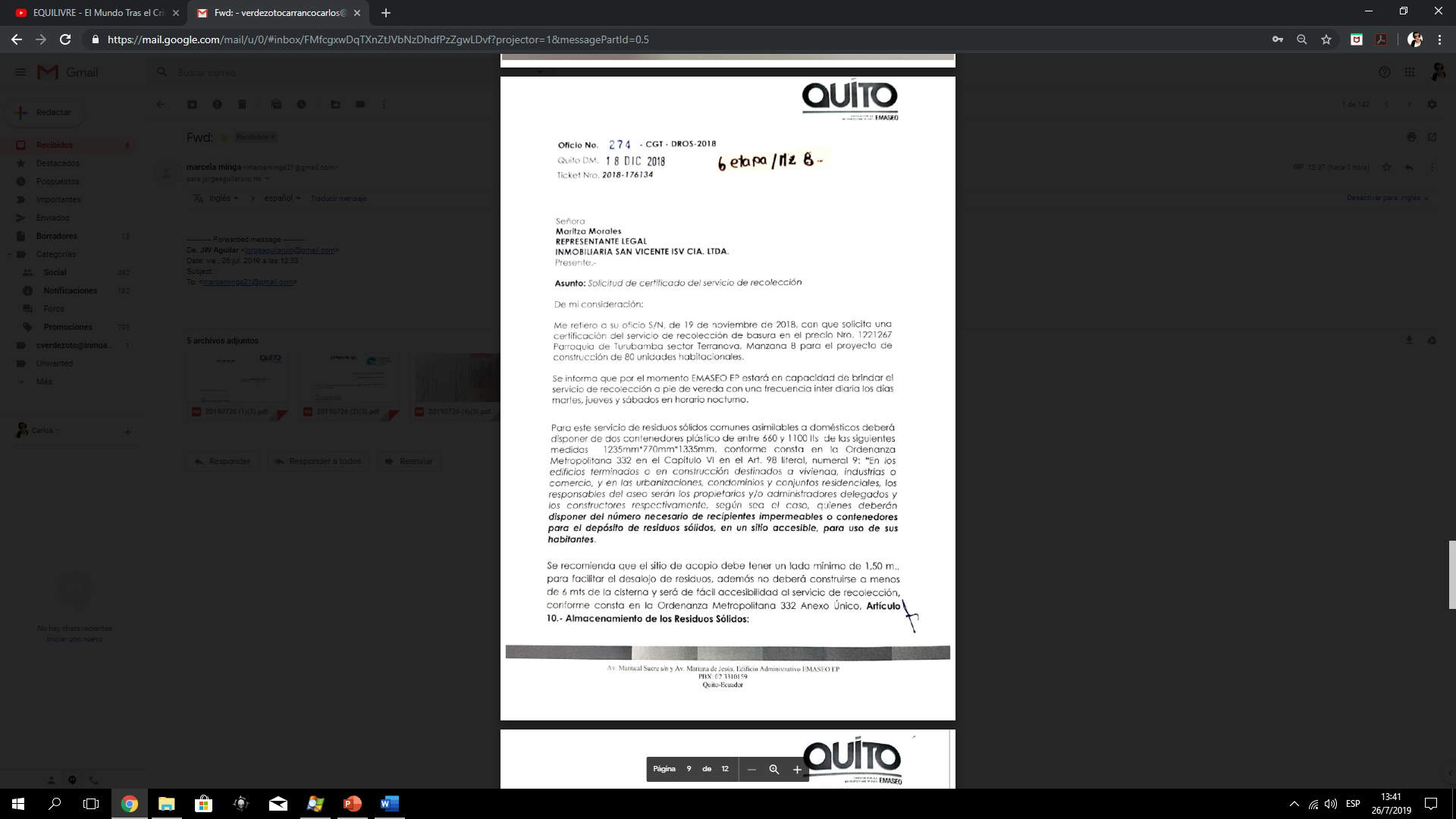 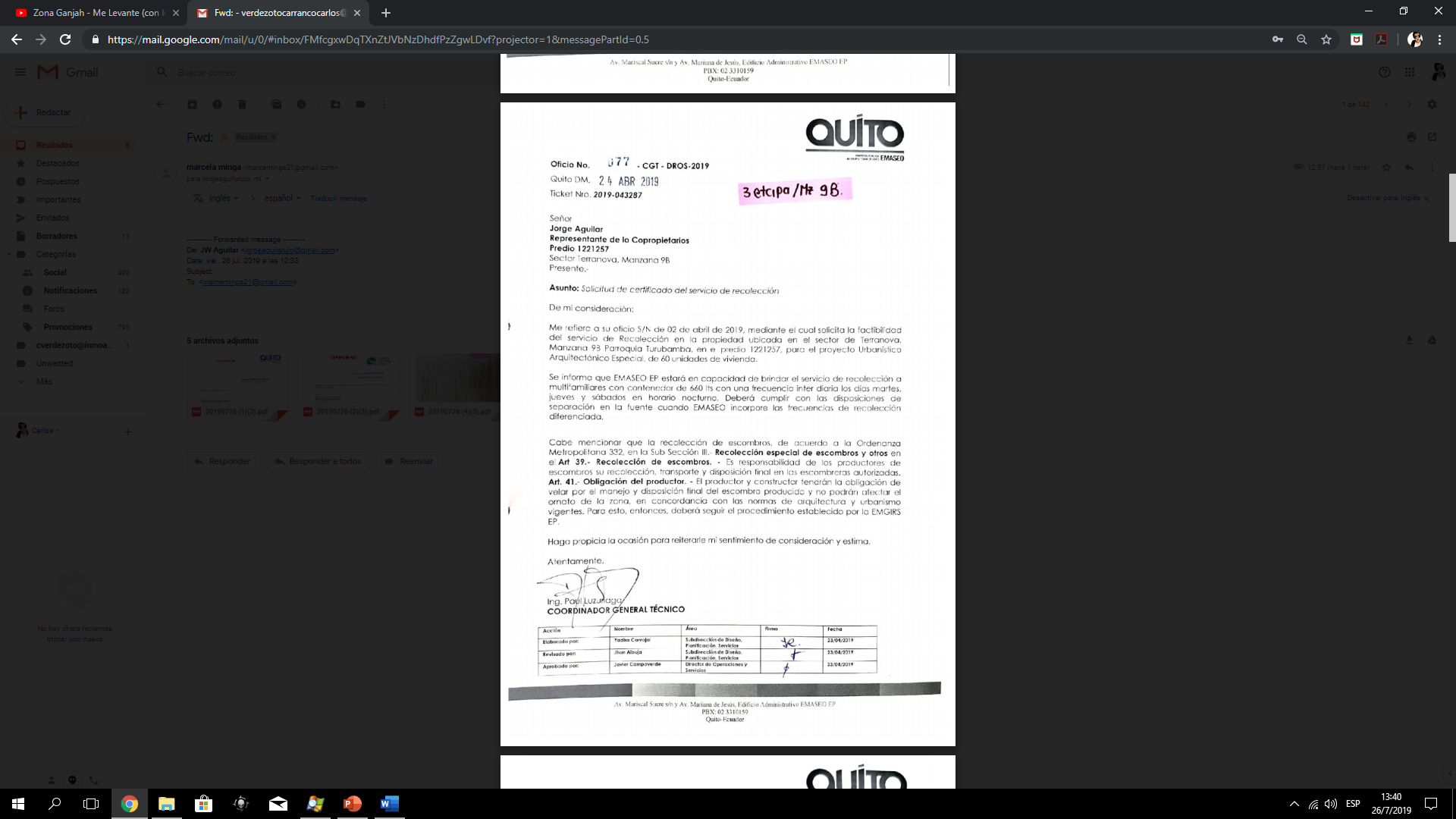 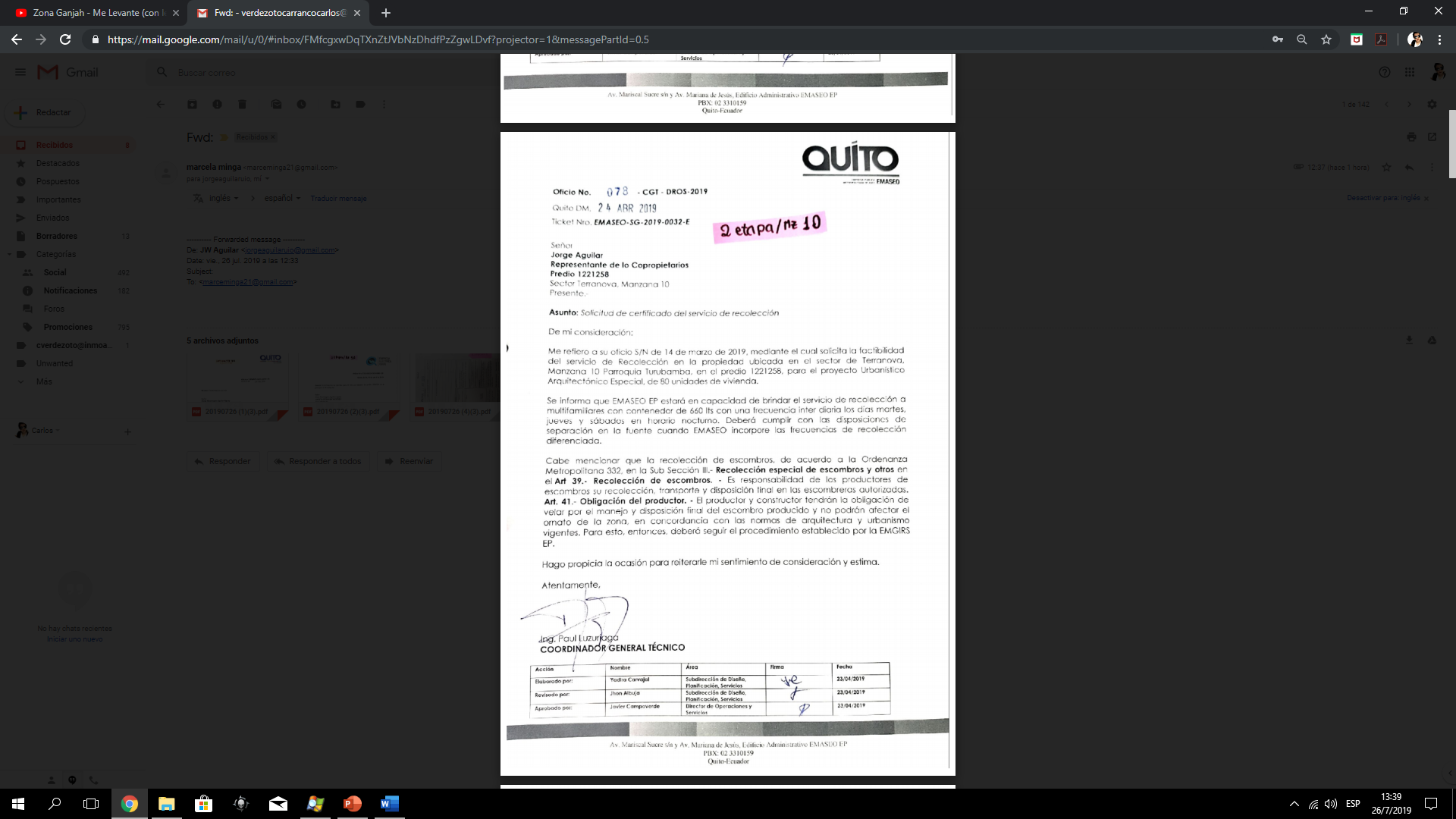 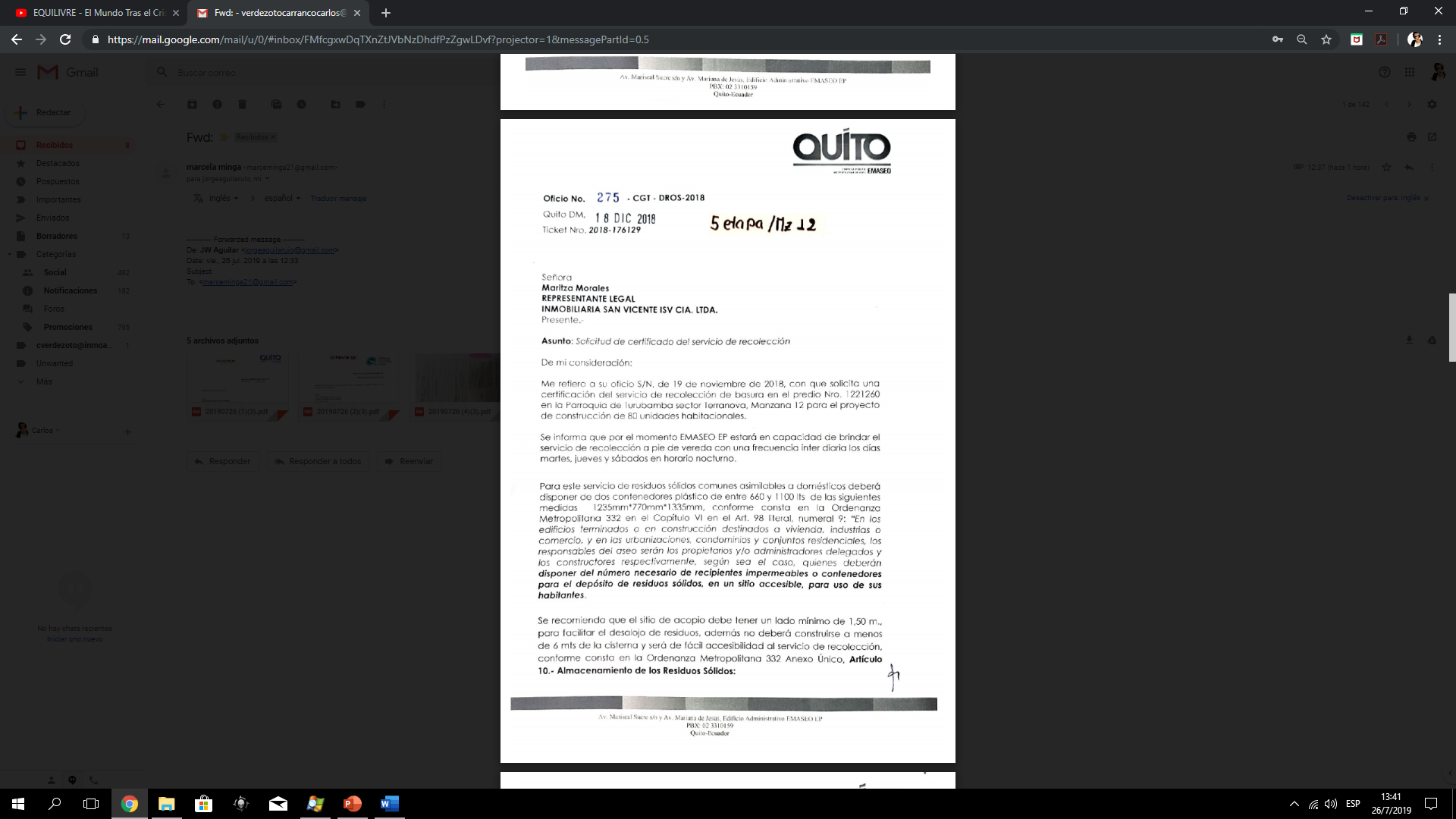 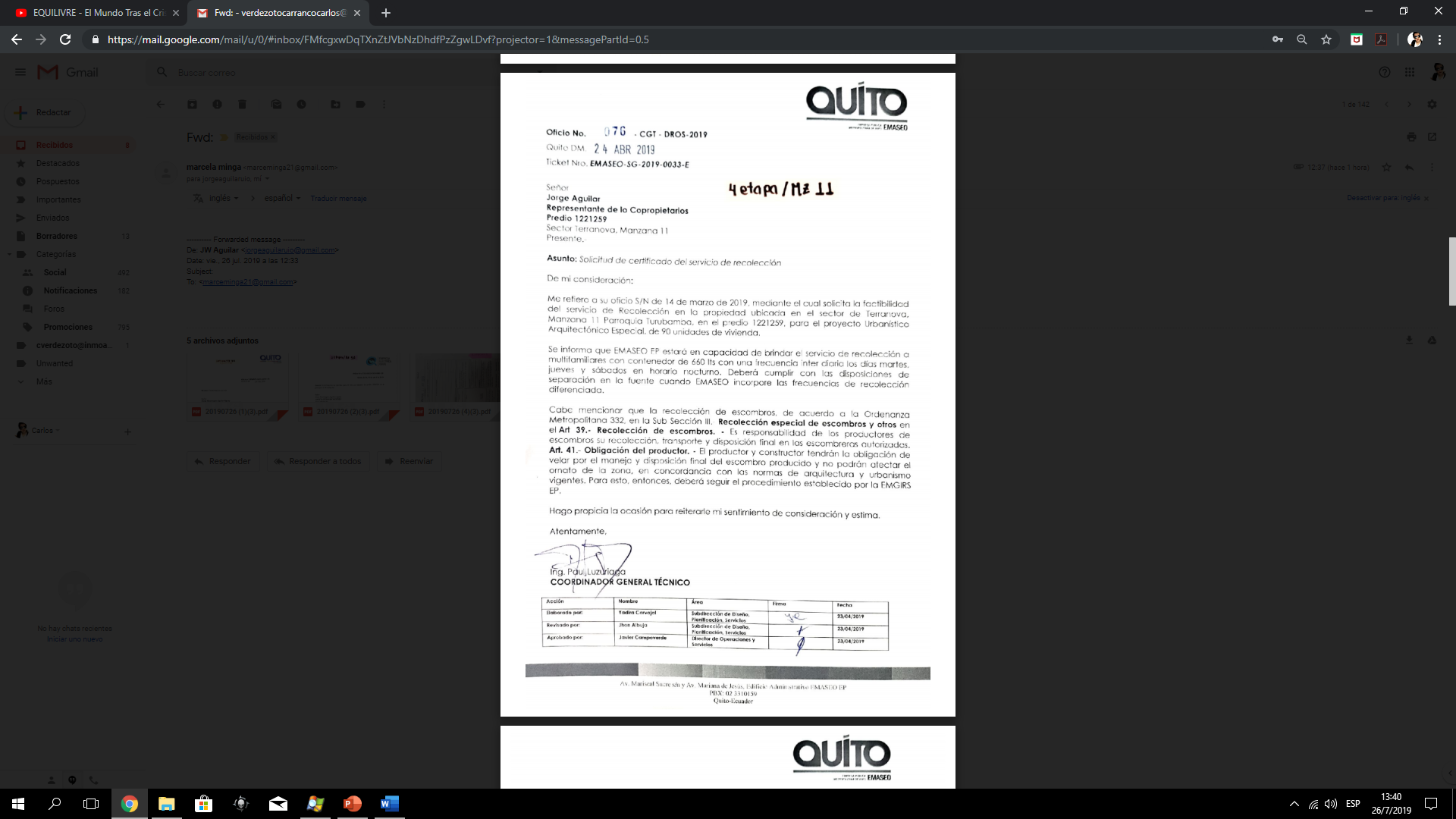 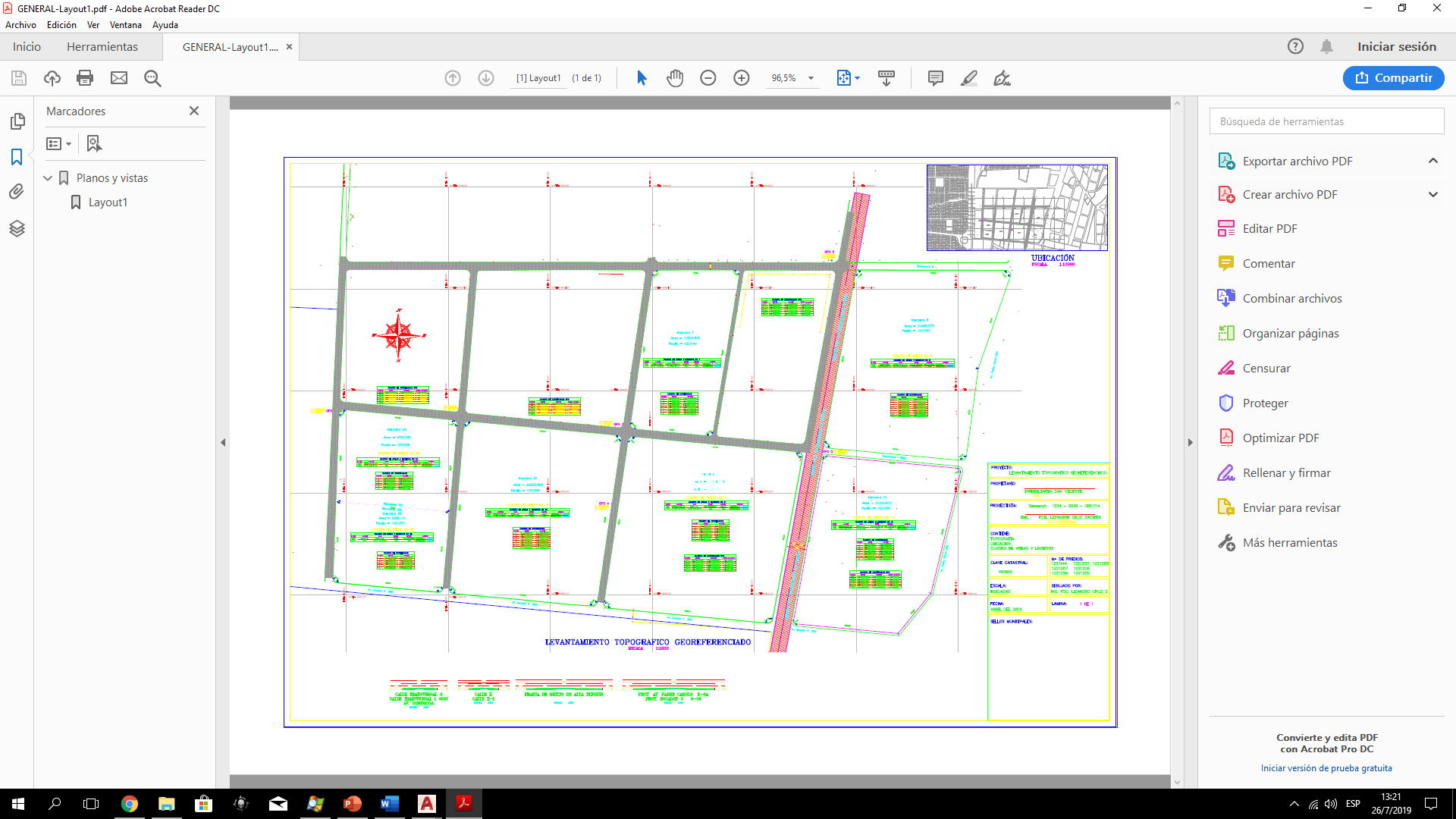 B) TOPOGRAFIA
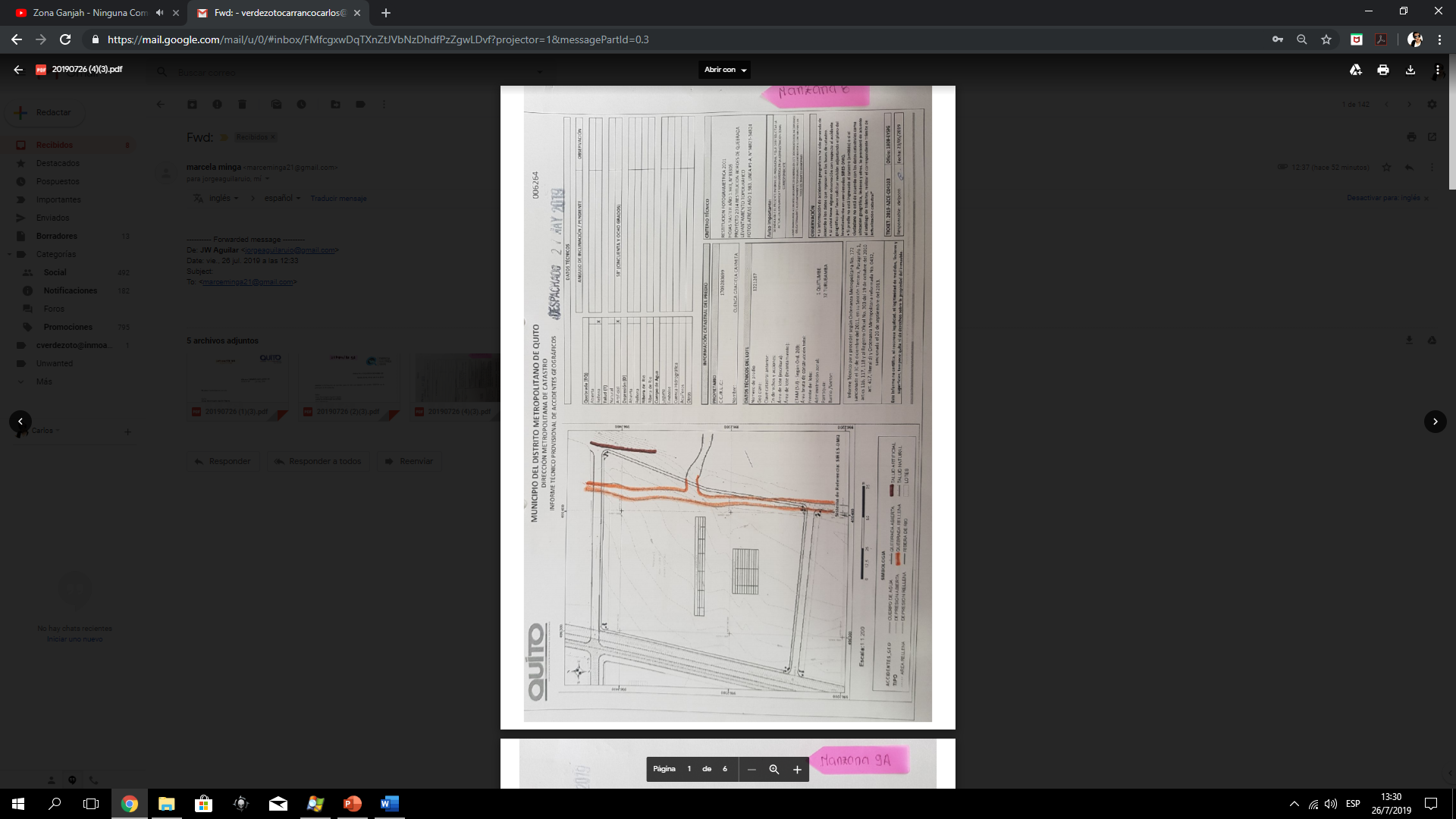 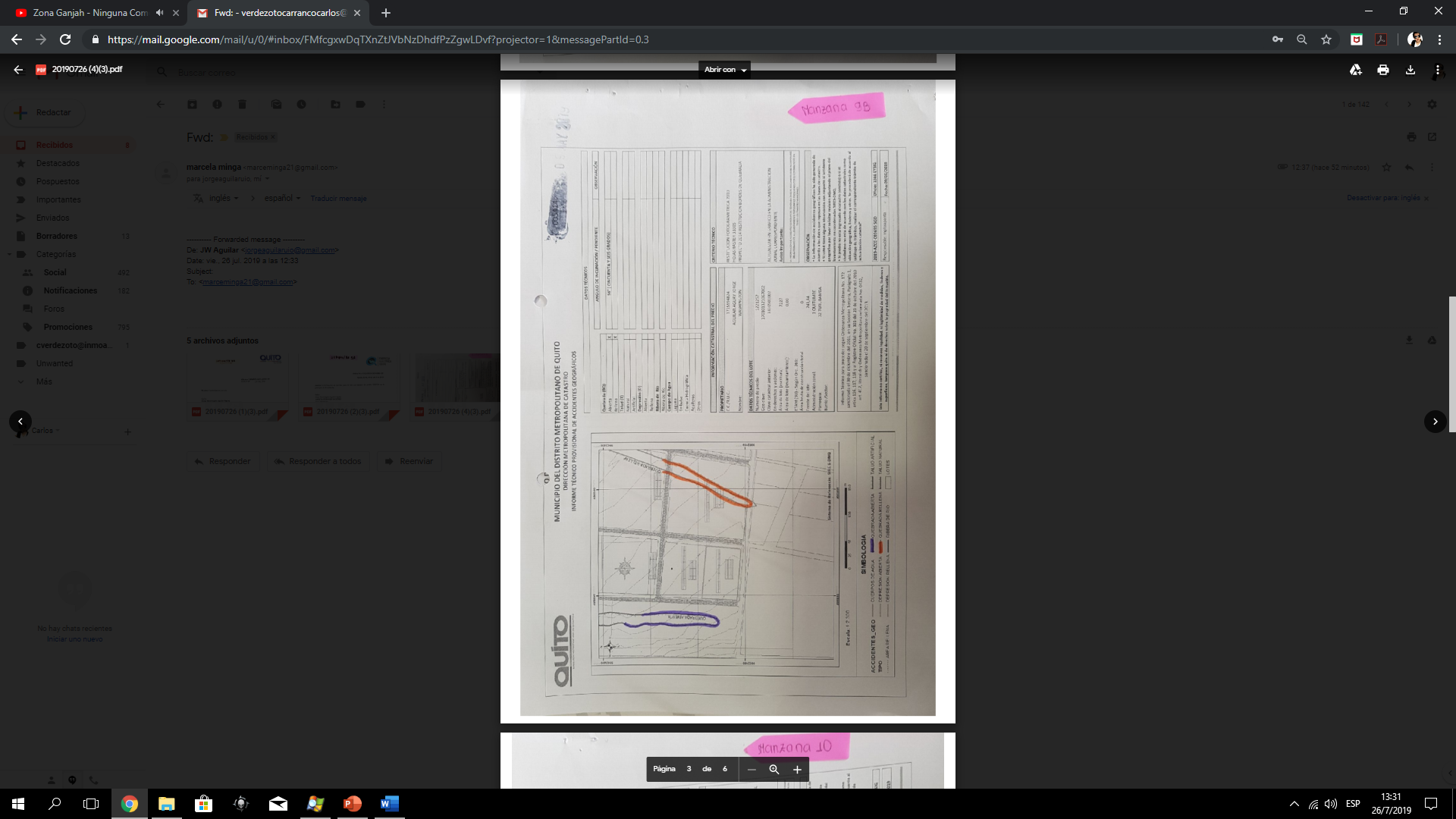 GRAVAMENES, AFECTACIONES, DUEÑOS….
C) ESTATUS DE LA PROPIEDAD
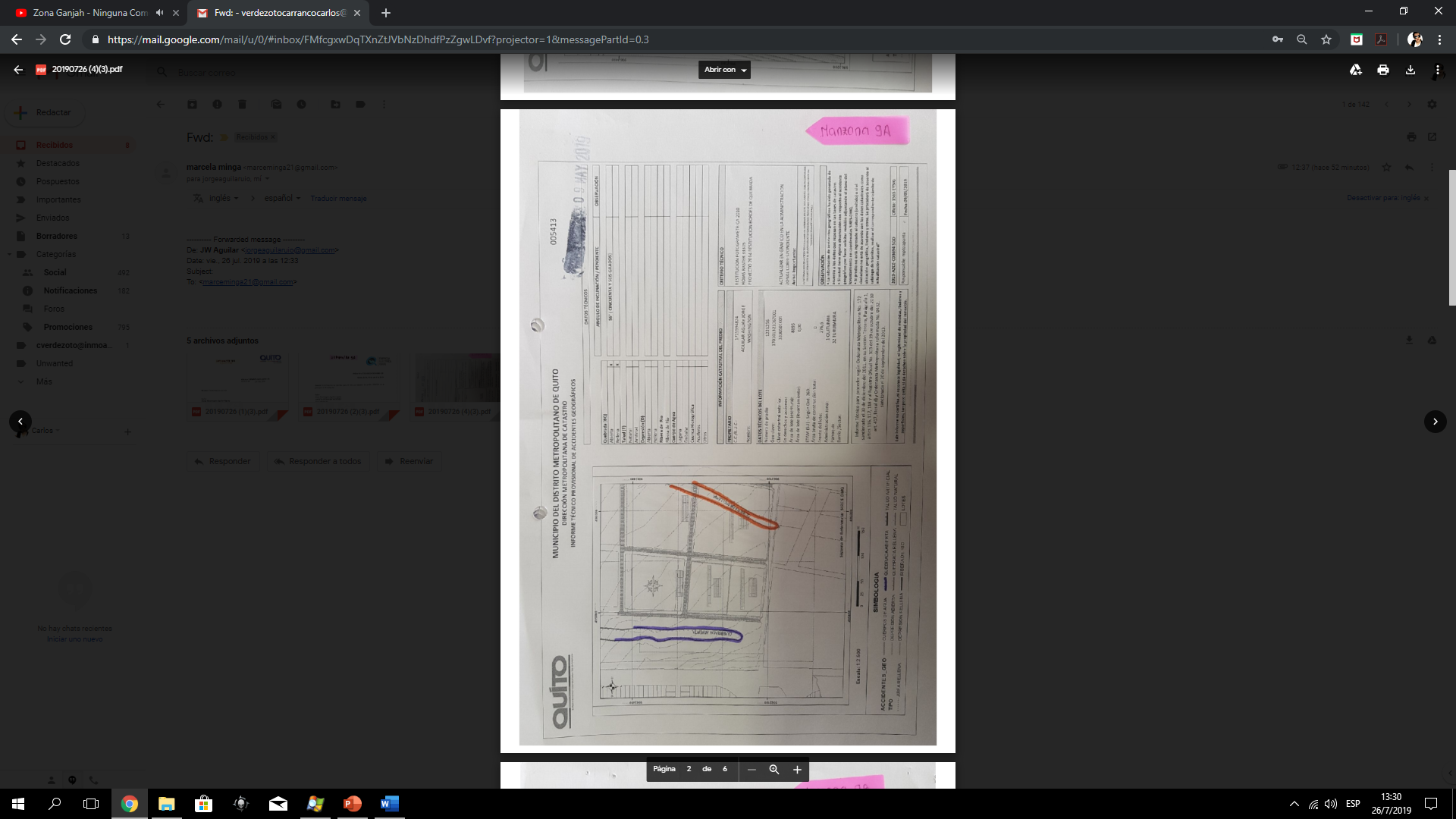 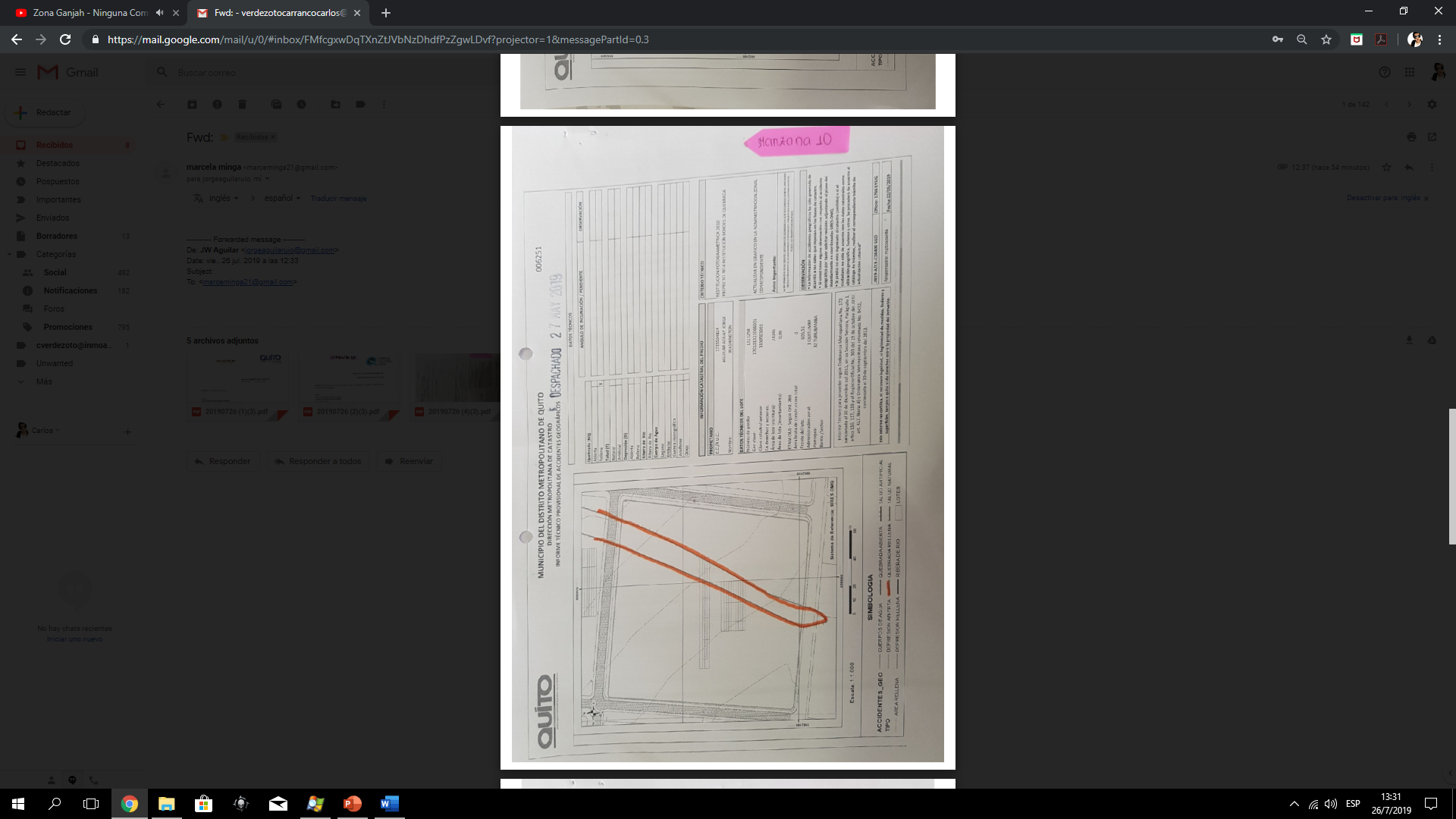 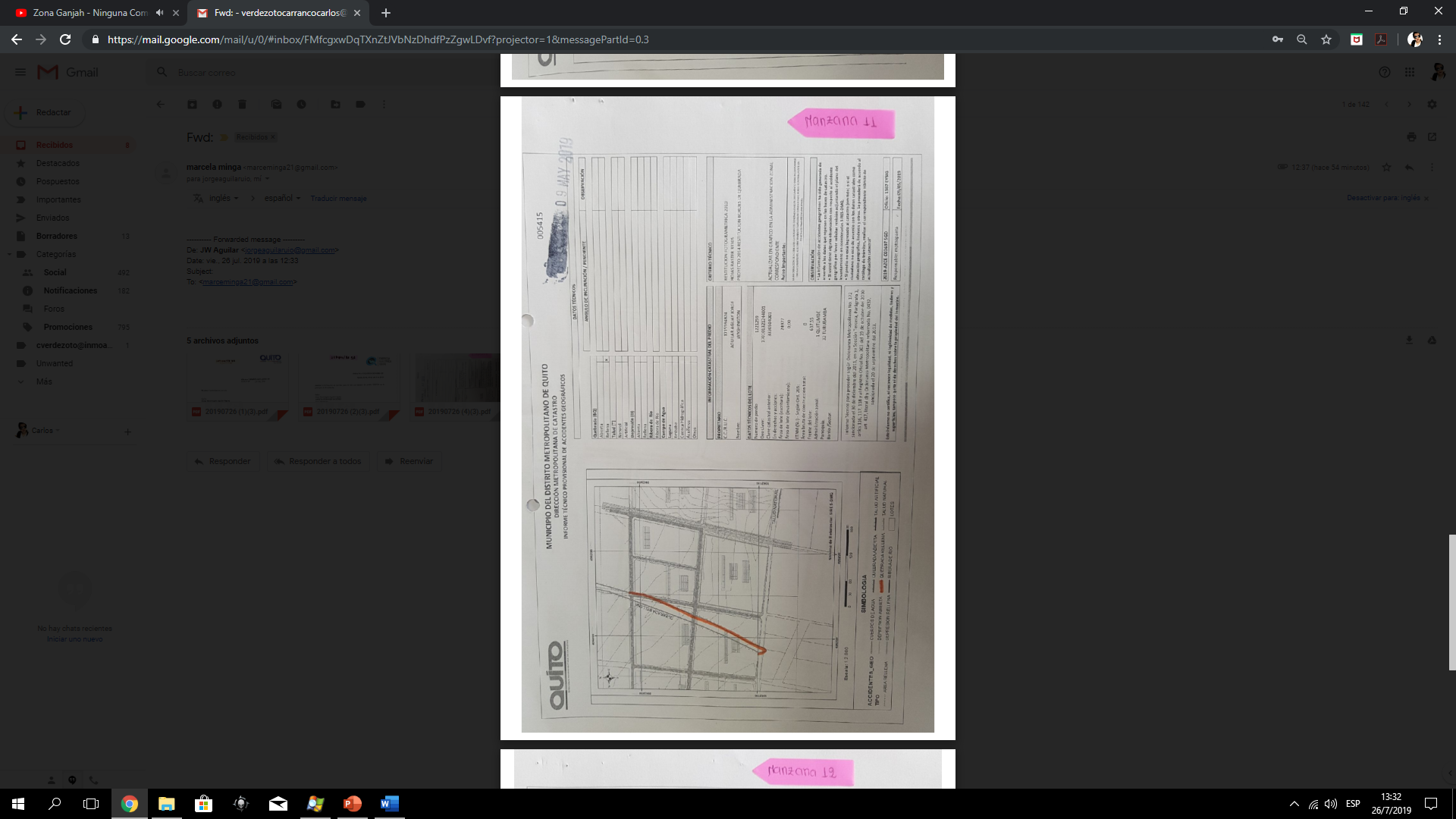 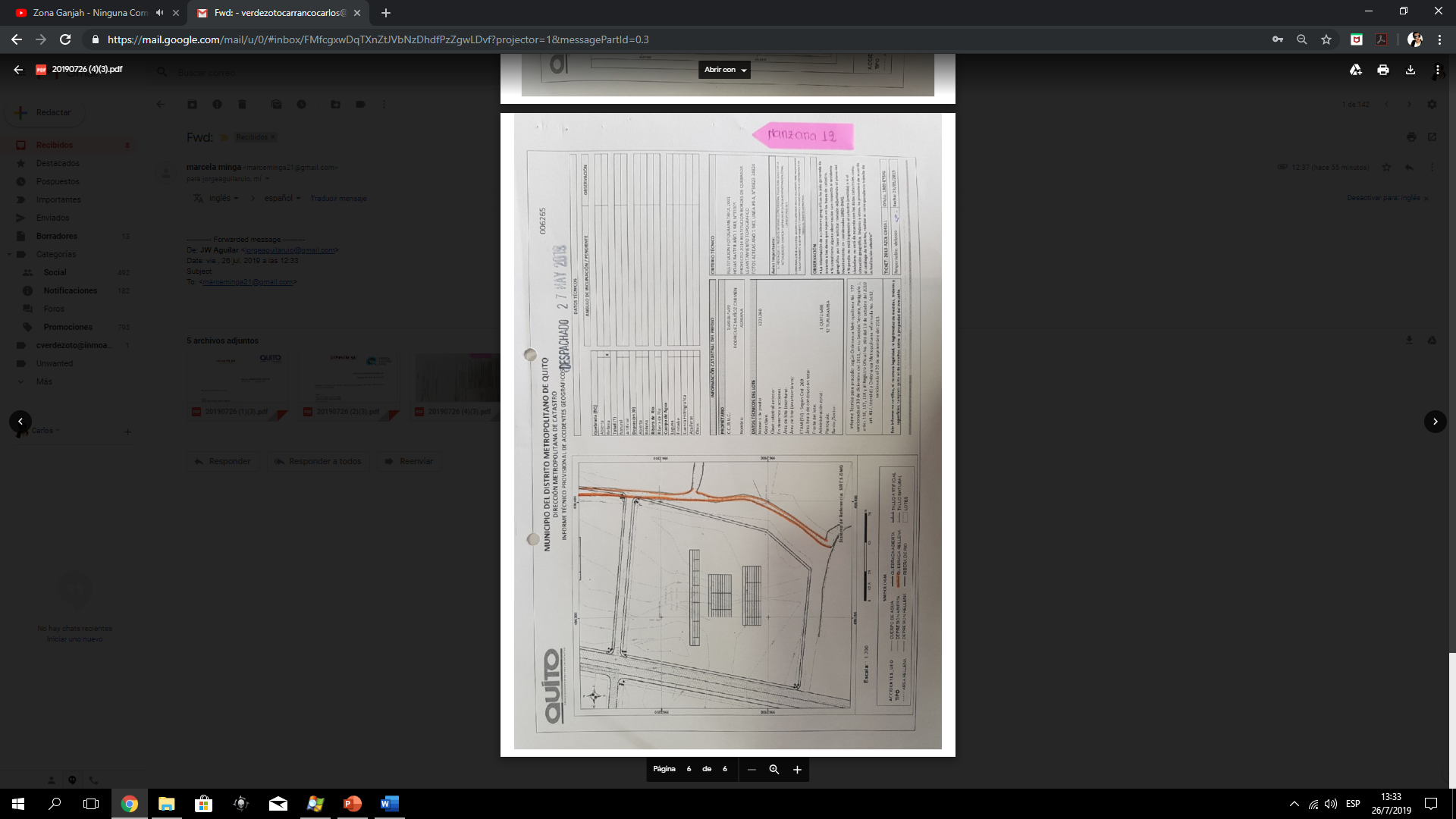 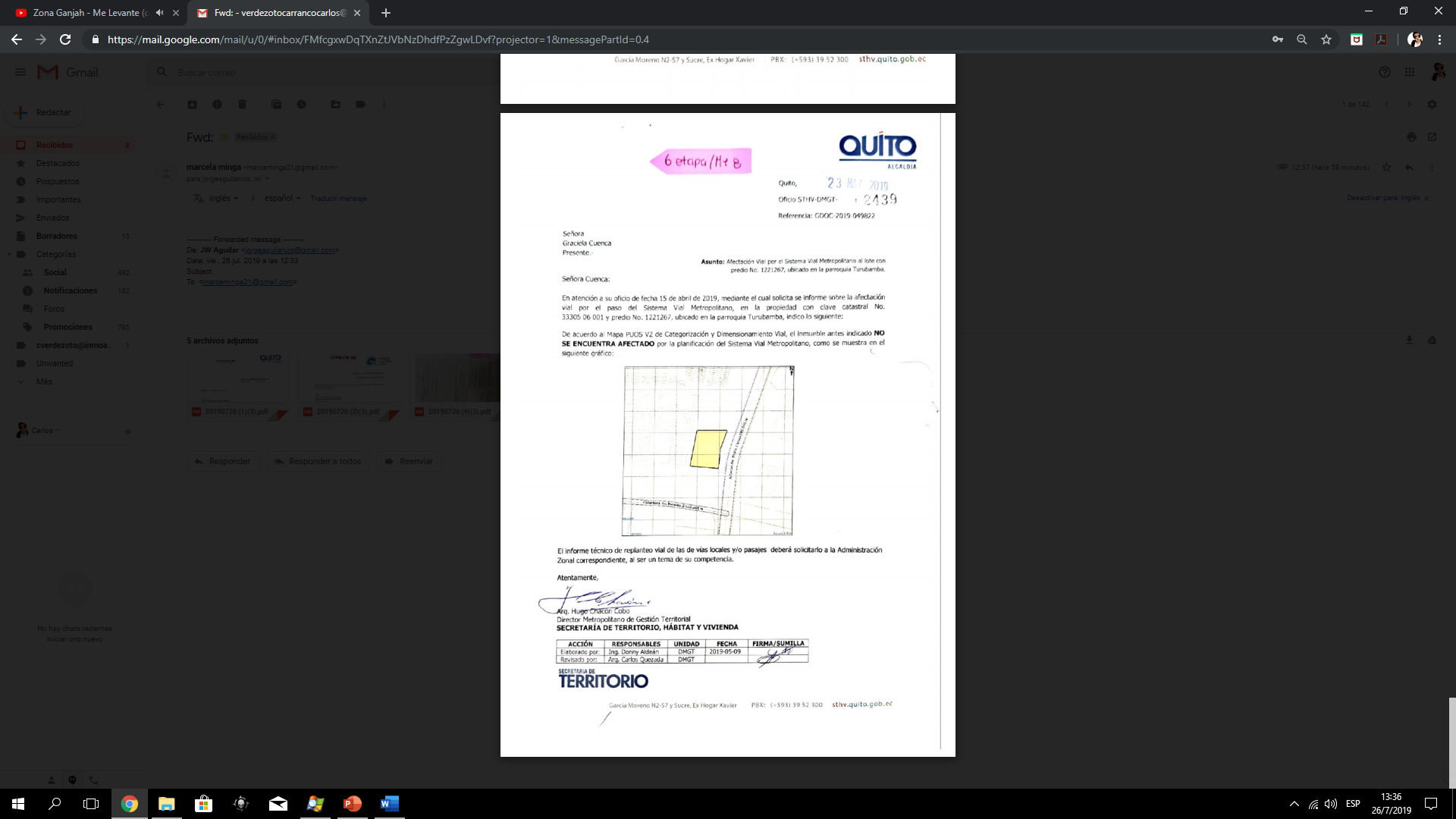 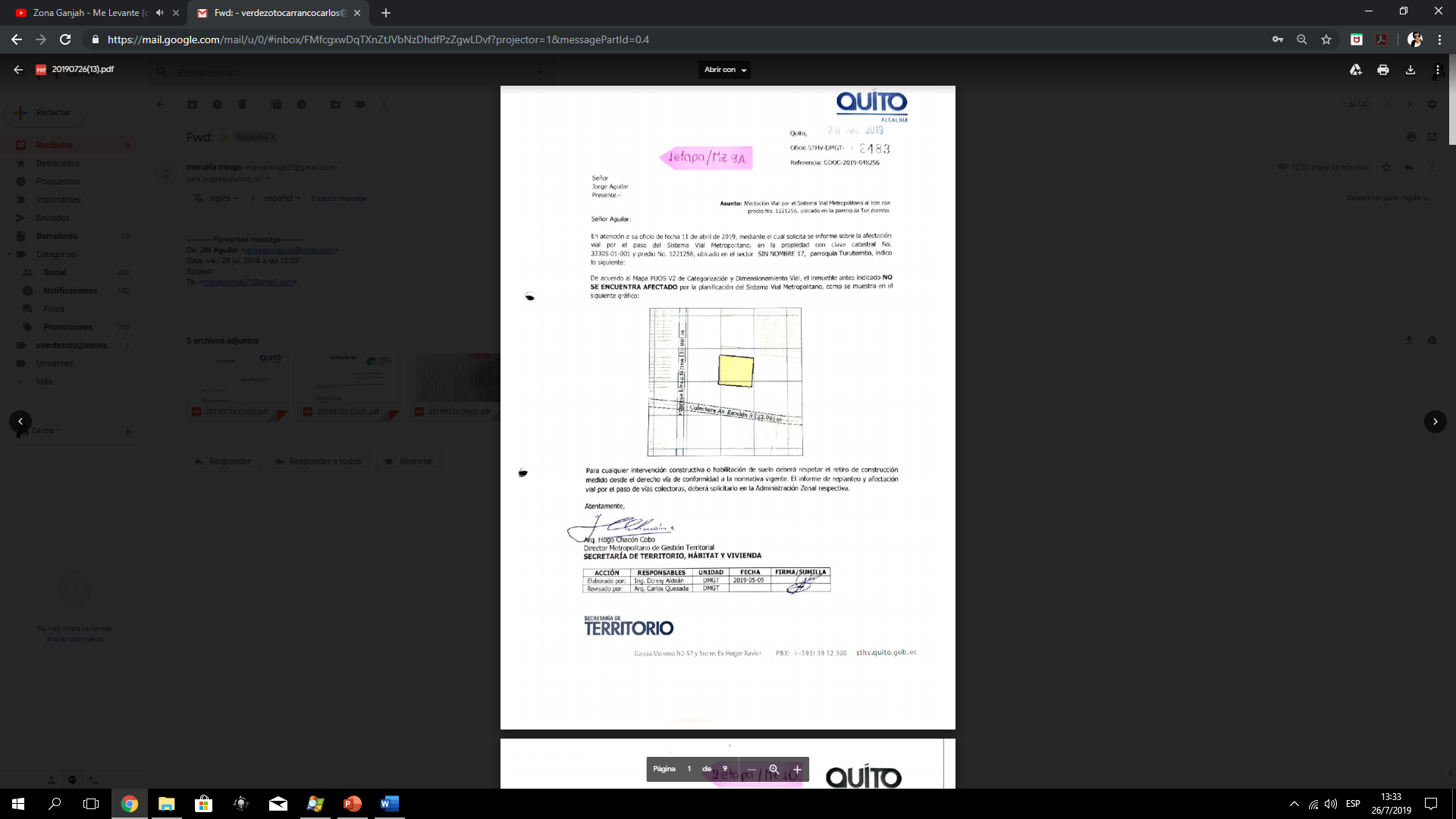 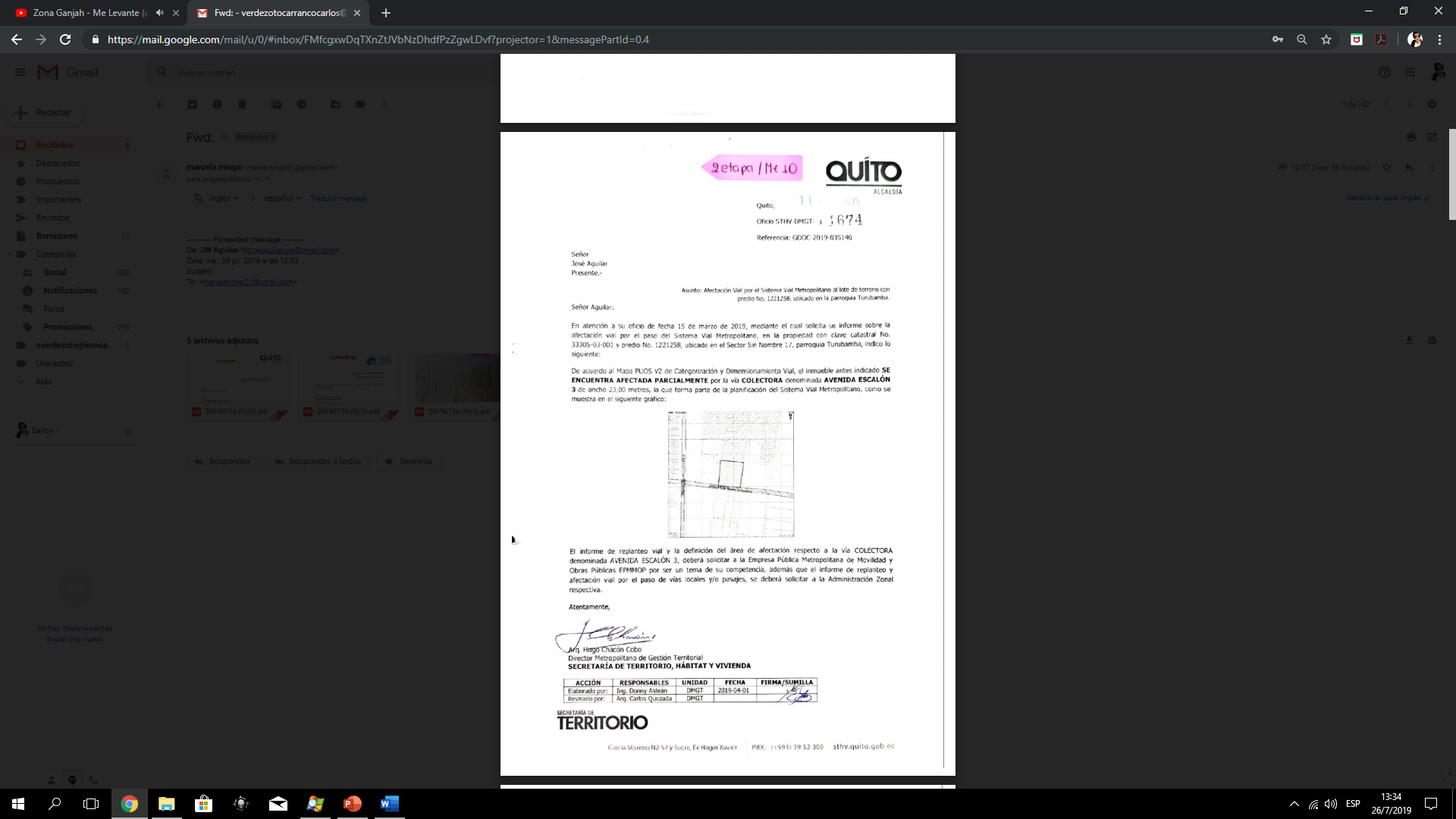 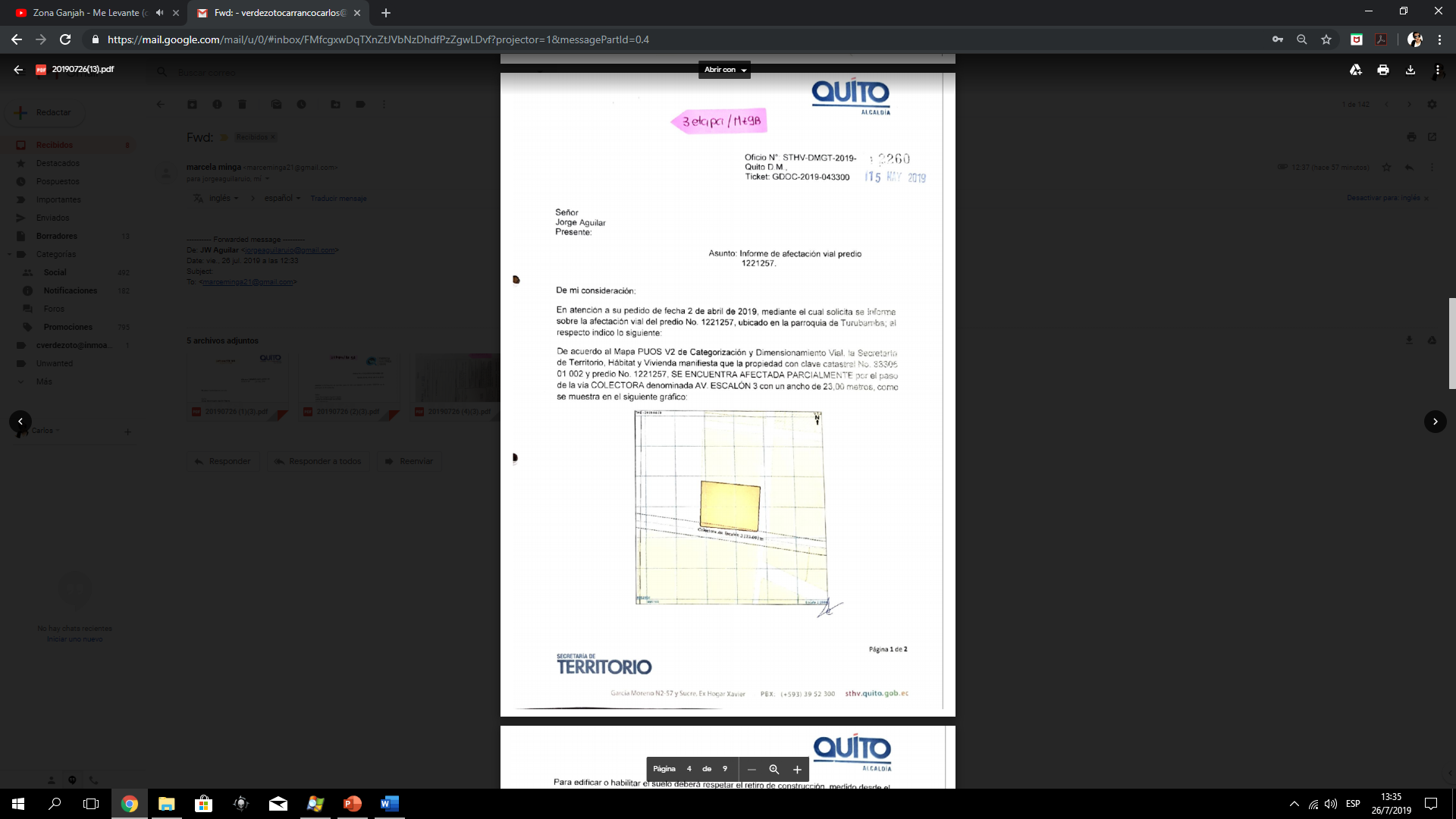 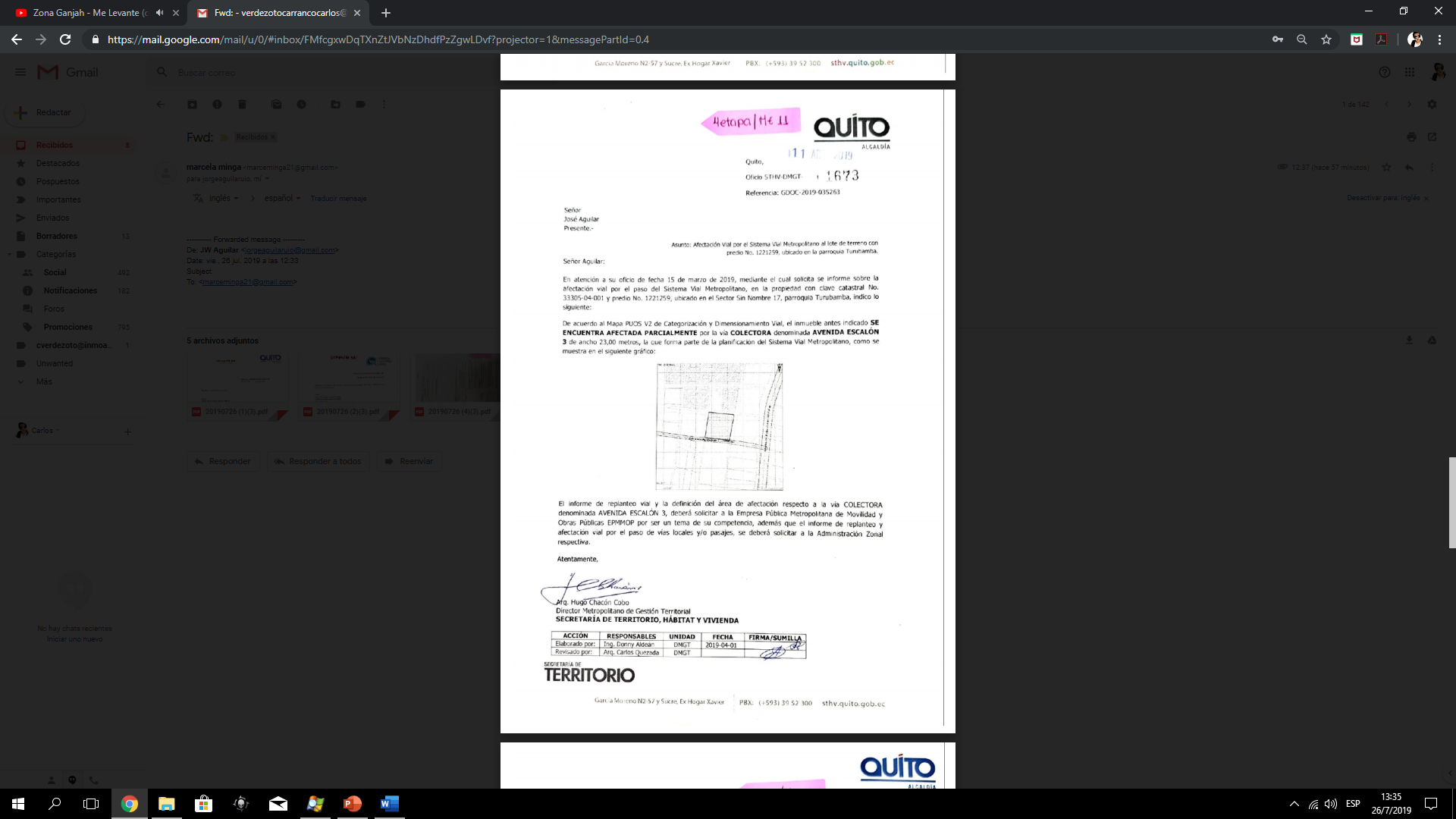 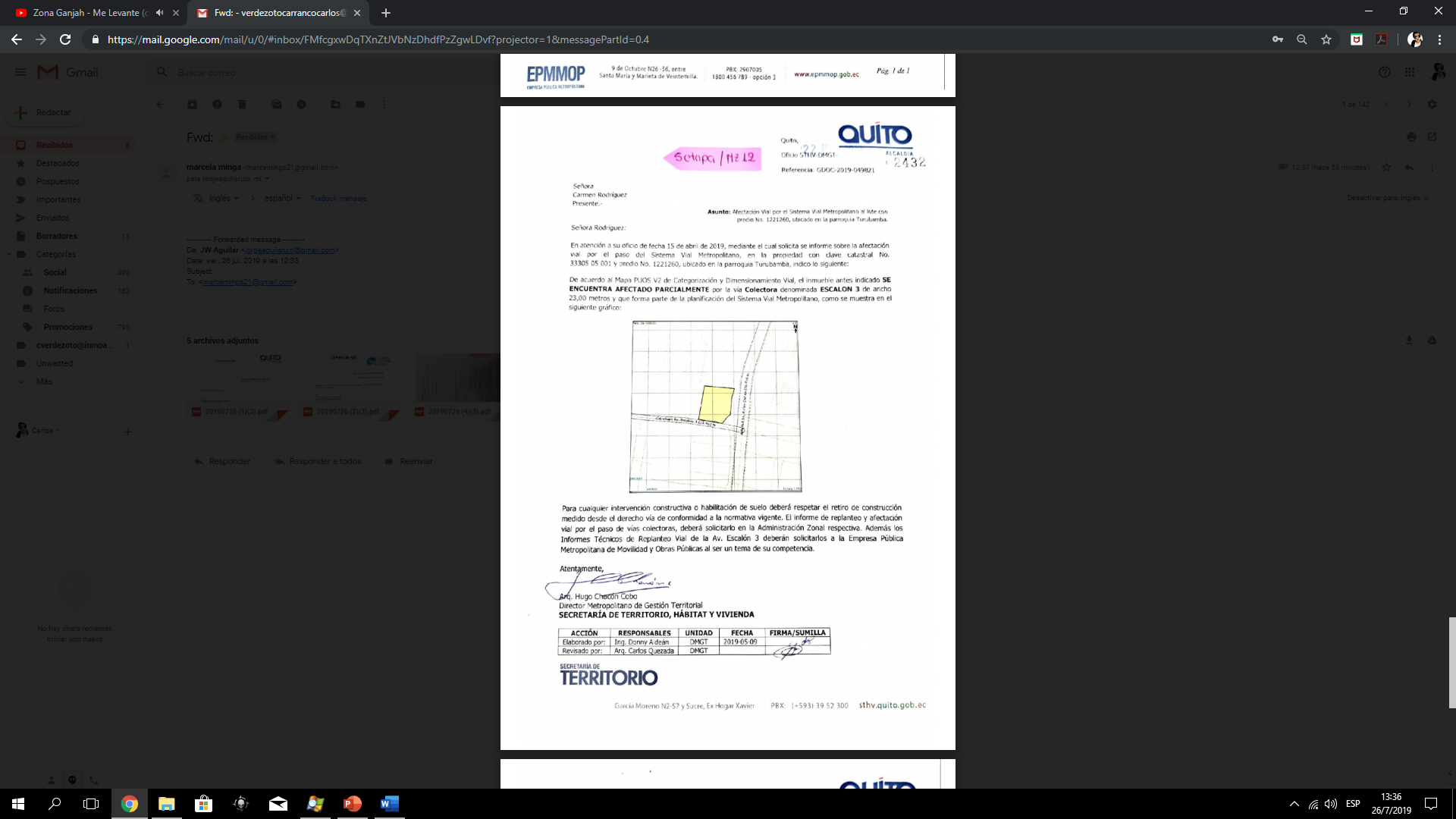 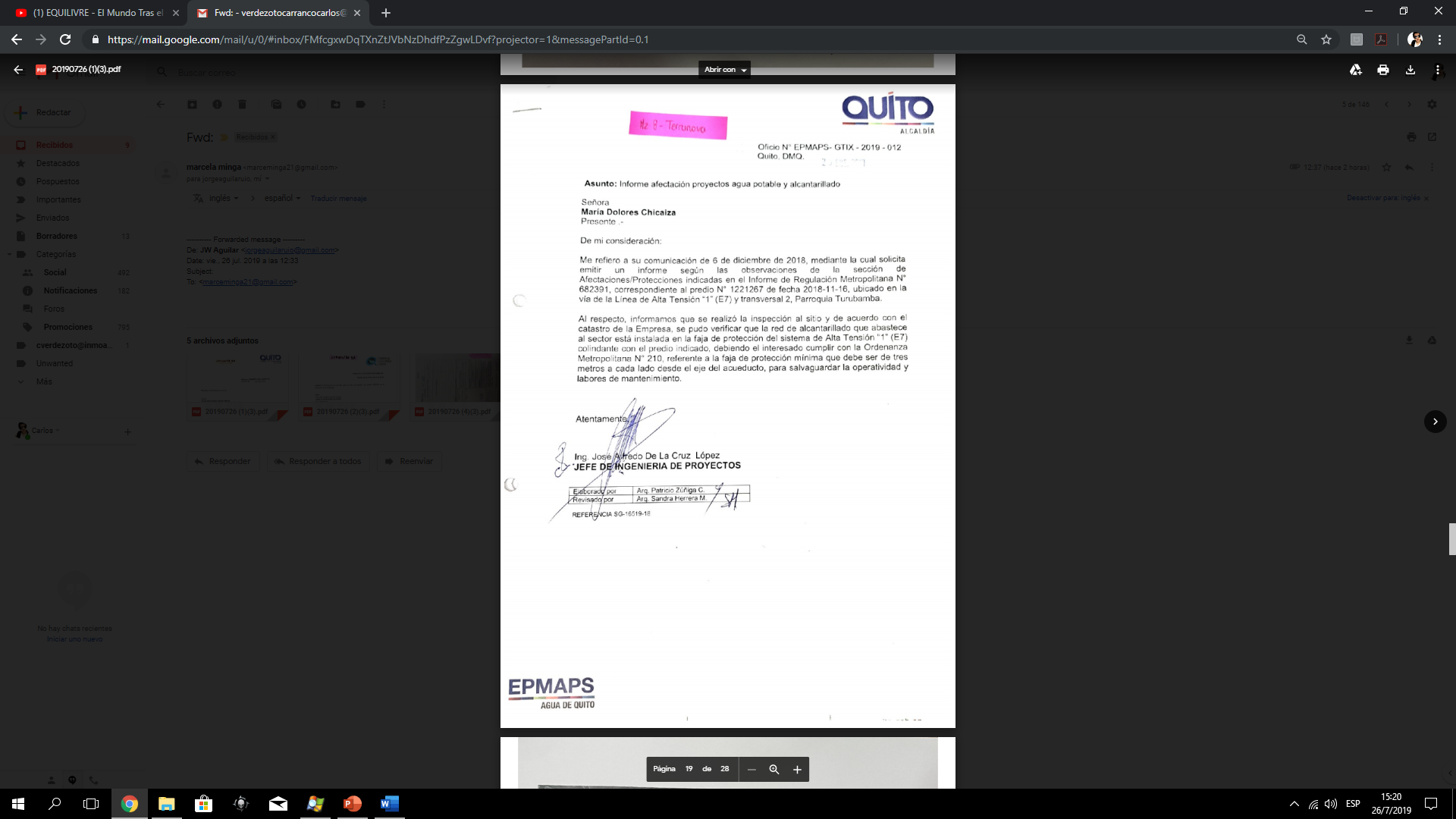 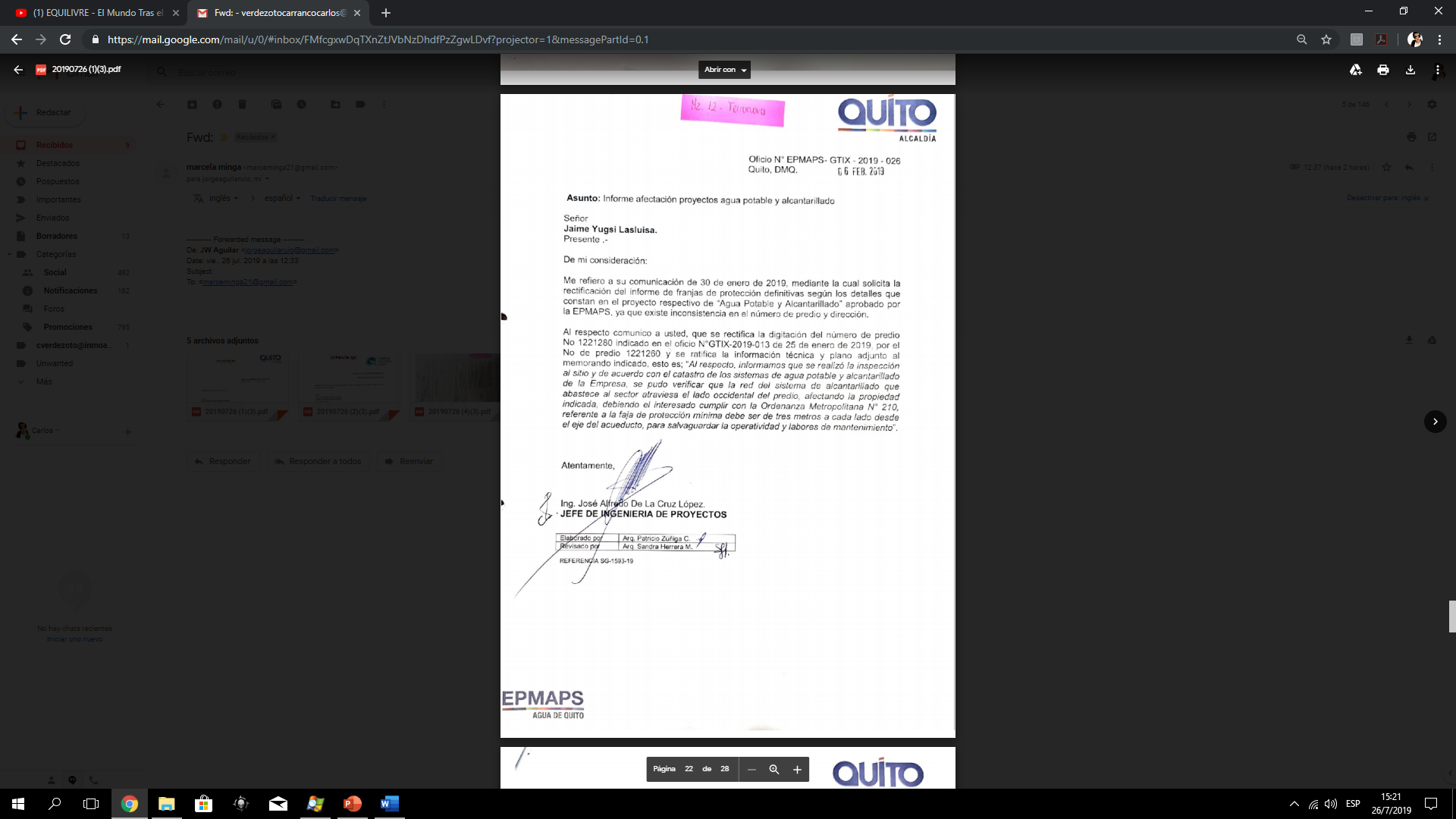 8. VIALIDAD ECONOMICA Y FINANCIERA
Este proyecto atenderá a todos los propietarios de las manzanas, por iniciativa de los mismos se desarrolla la planificación de este proyecto para su aprobación. Y el financiamiento esta por parte de ellos. Se tiene una cuenta donde los socios aportan mensualmente y cierto porcentaje se destinada puntualmente para el desarrollar este proyecto. Mientras que la fase de construcción de obras de infraestructura dependerá de cada una de los propietarios por manzanas y su organización.
9. APORTES URBANOS
AREAS VERDES: El proyecto no es solo lograr la subdivisión de lotes de cada manzana si no integrar las áreas verdes de la misma morfología. Esta integración se da mediante la trama urbana generada.
 
MOVILIDAD: Las nuevas proyecciones viales permiten al individuo dirigirse a zonas específicas con una mayor facilidad debido a que las manzanas han sido fragmentadas evitando rodear una distancia mayor para llegar al destino.
 
SERVICIOS: esta nueva distribución permite que cada predio pueda poner su área de comercio dentro de su propiedad para crear así una red de servicios para los habitantes.
 
ESPACIOS PUBLICOS: Se ubica las áreas verdes en los puntos centrales de cada manzana con el fin de que los habitantes tengan la misma distancia accesible para ocupar el lugar. Con esto se logra que cada habitante este a la misma distancia de estas zonas.
 
EQUIPAMIENTOS: implementación una unidad educativa planificado por parte de la asociación para su construcción.